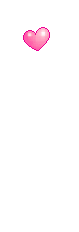 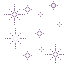 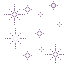 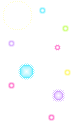 Мы не плачем,  мы уже большие!
МБДОУ № 6 «Семицветик»
2022 г
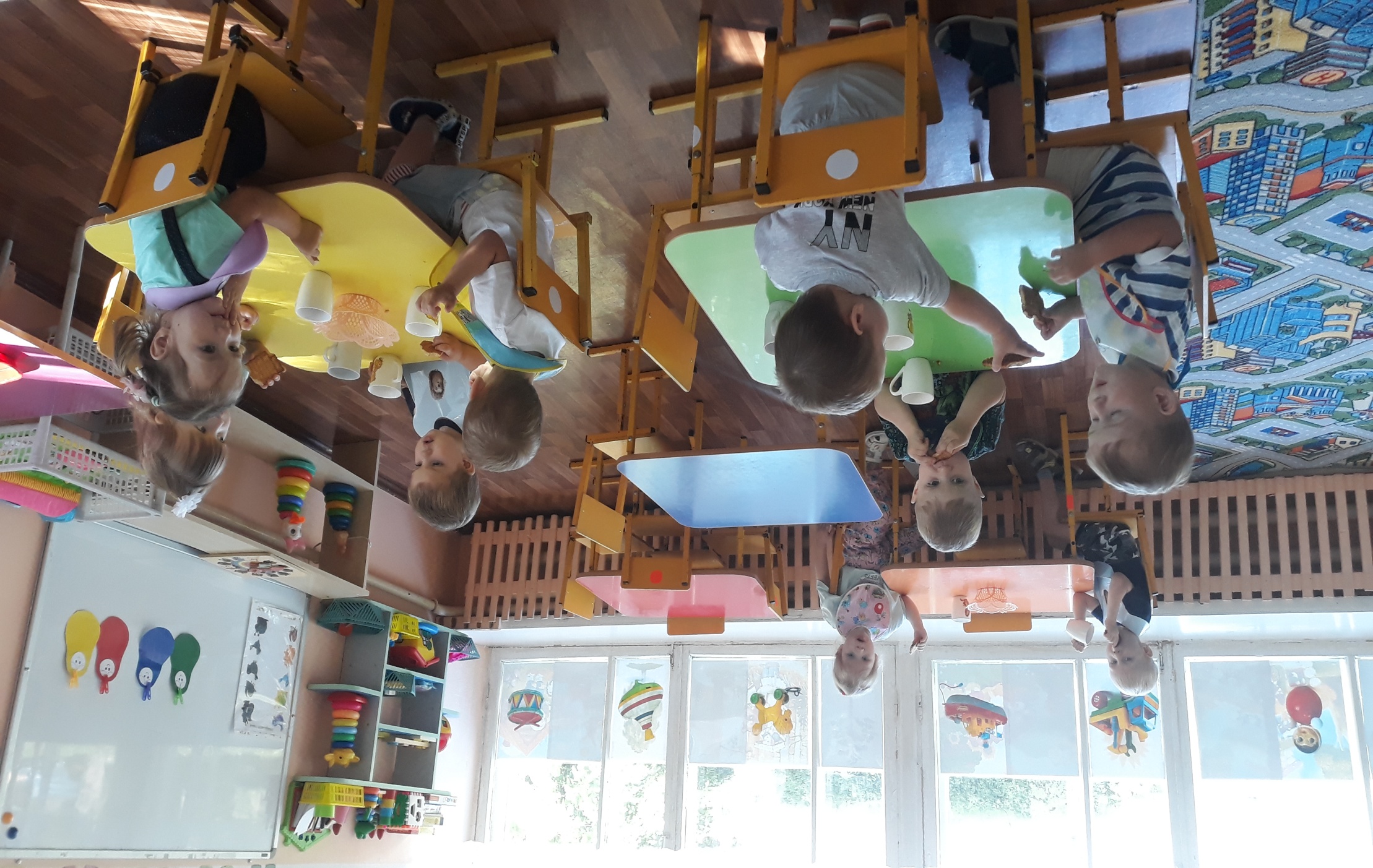 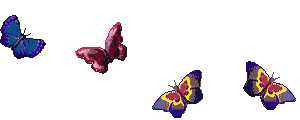 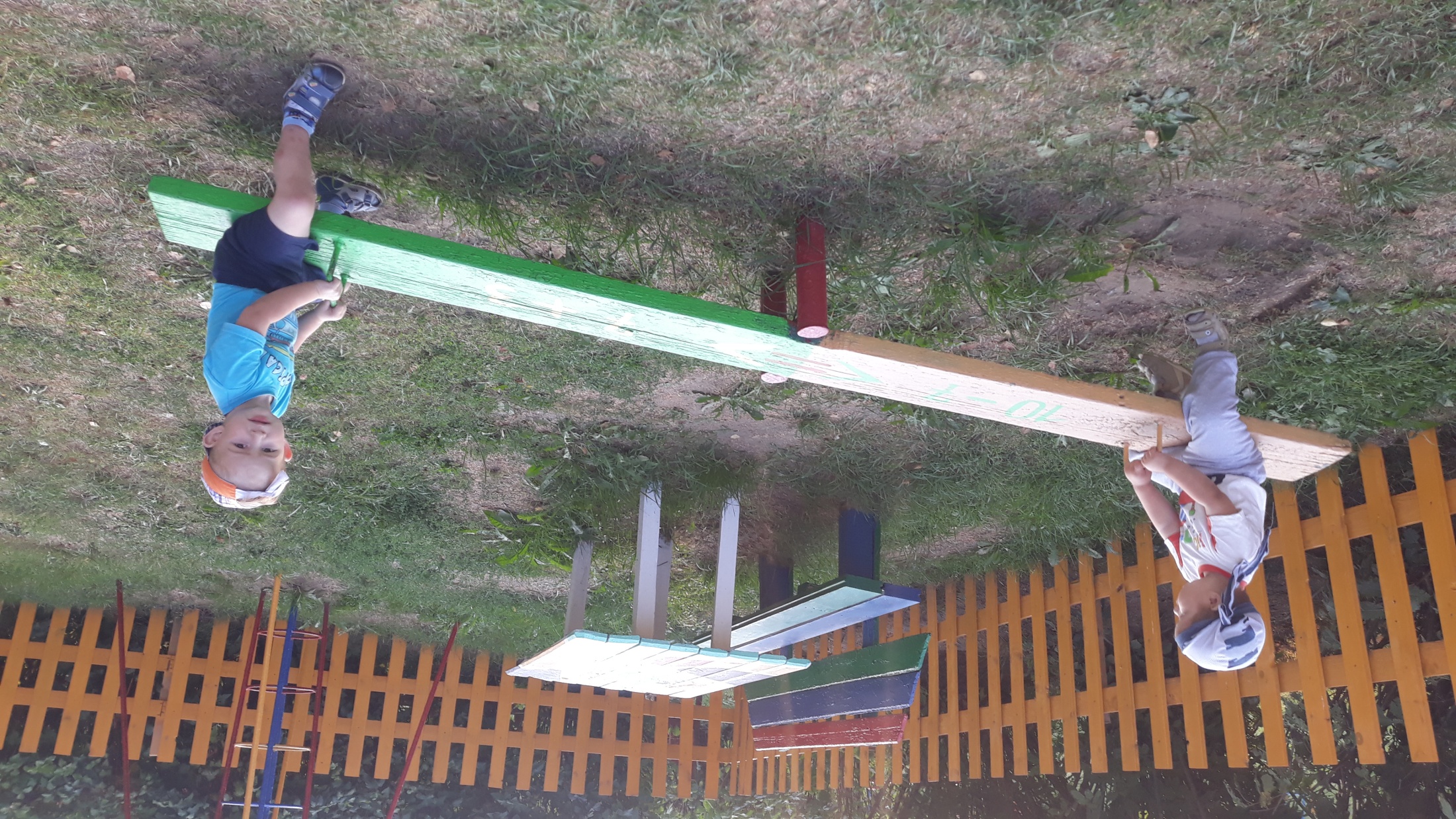 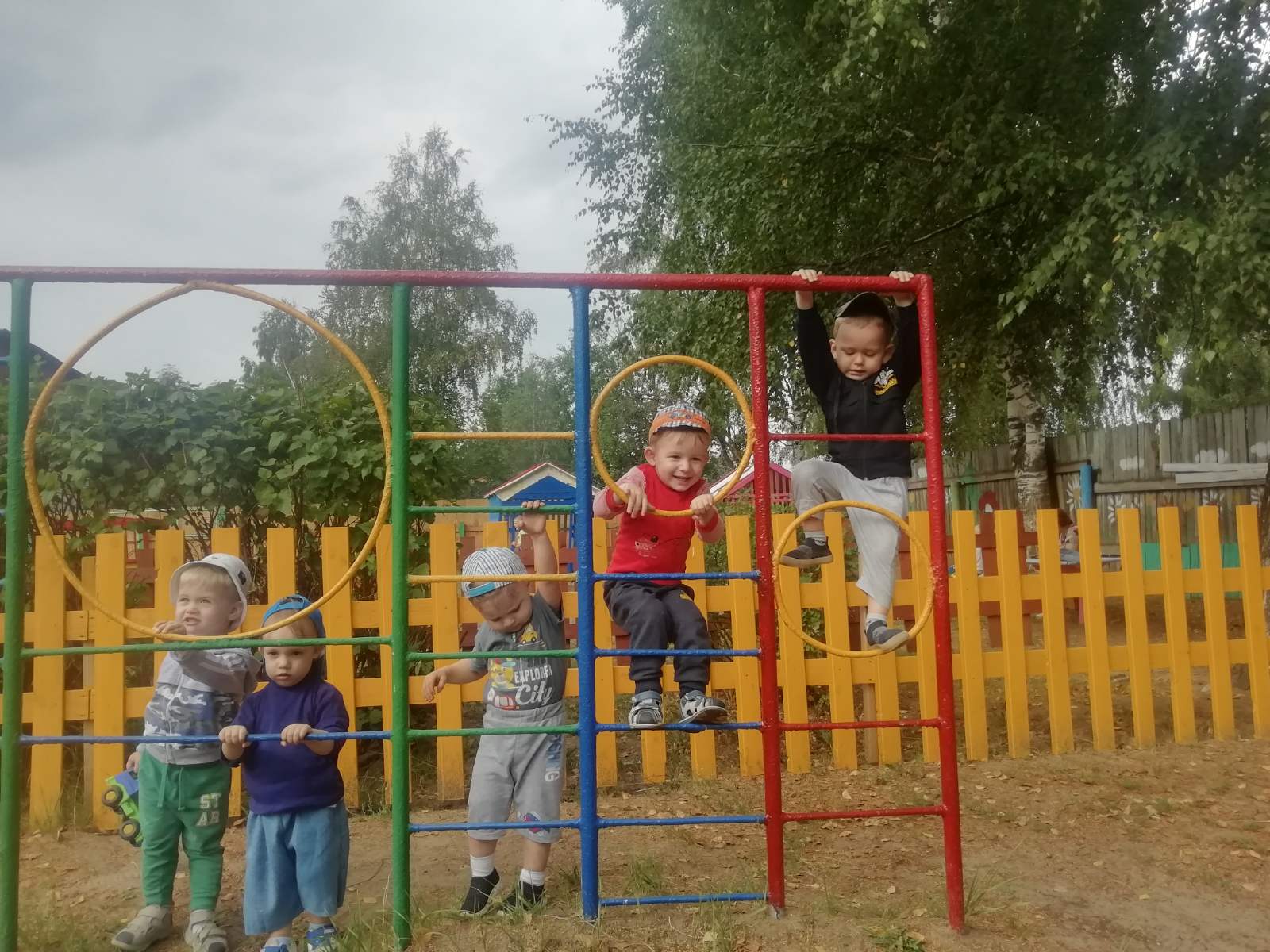 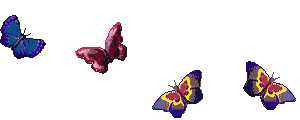 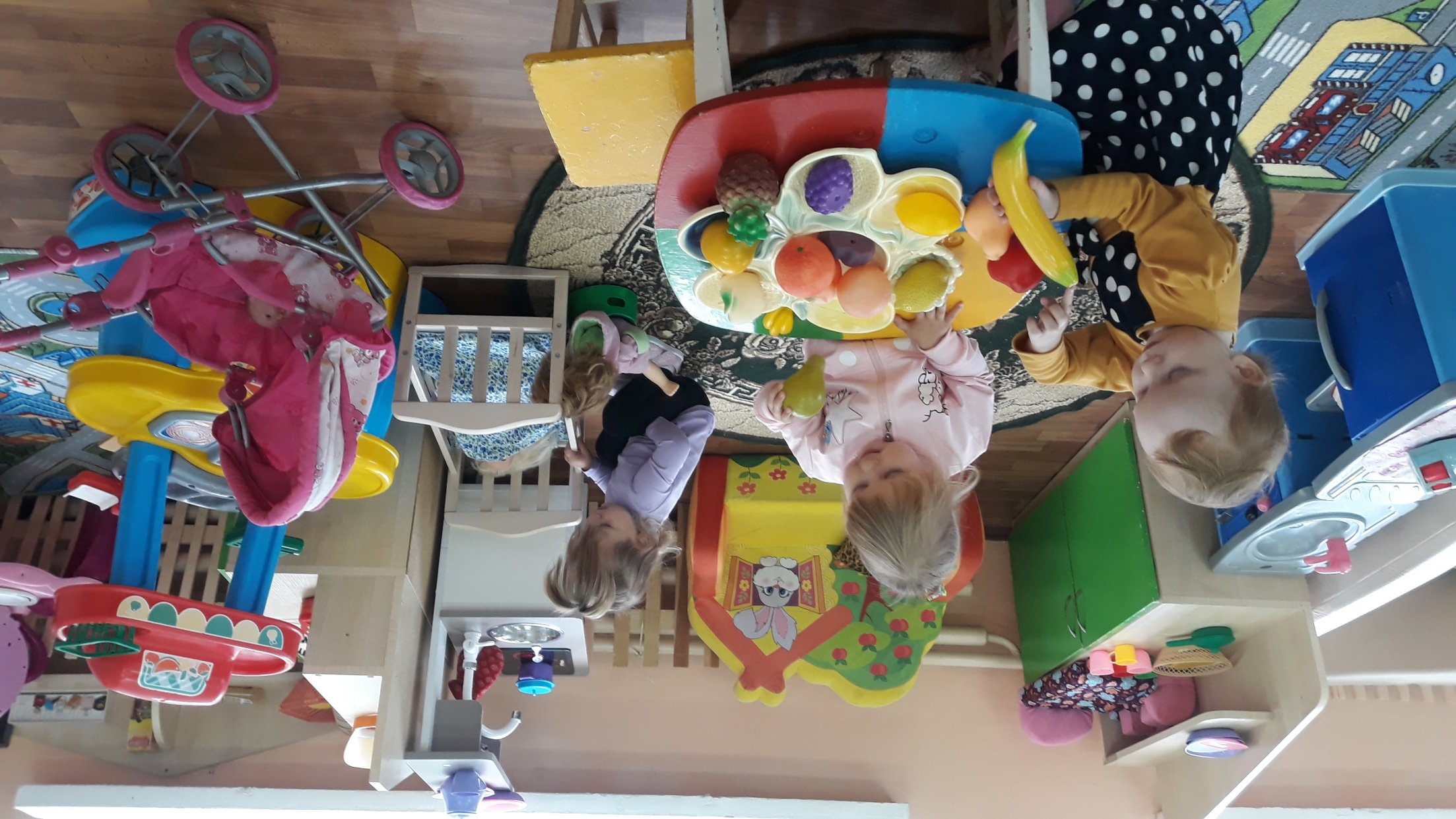 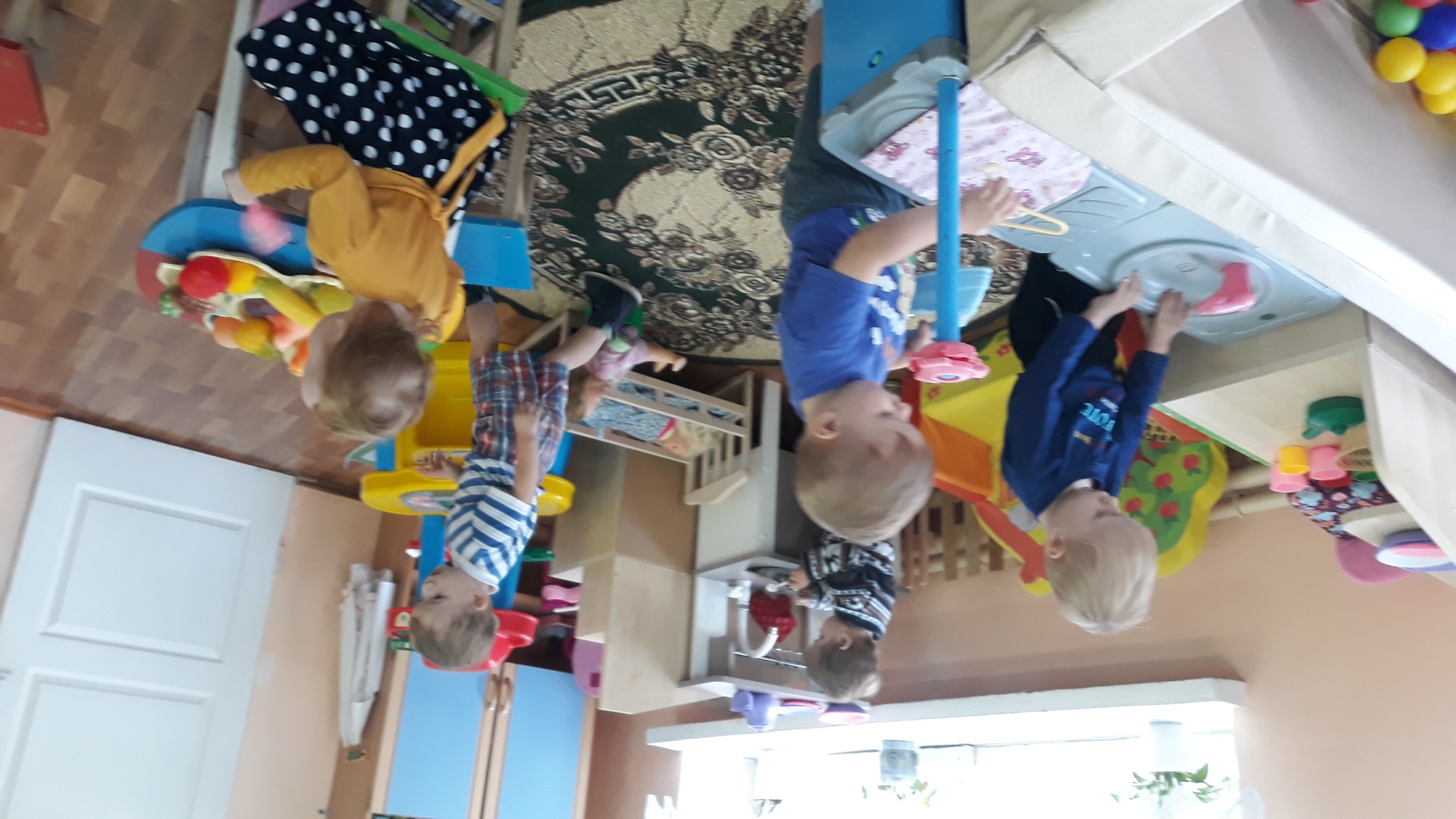 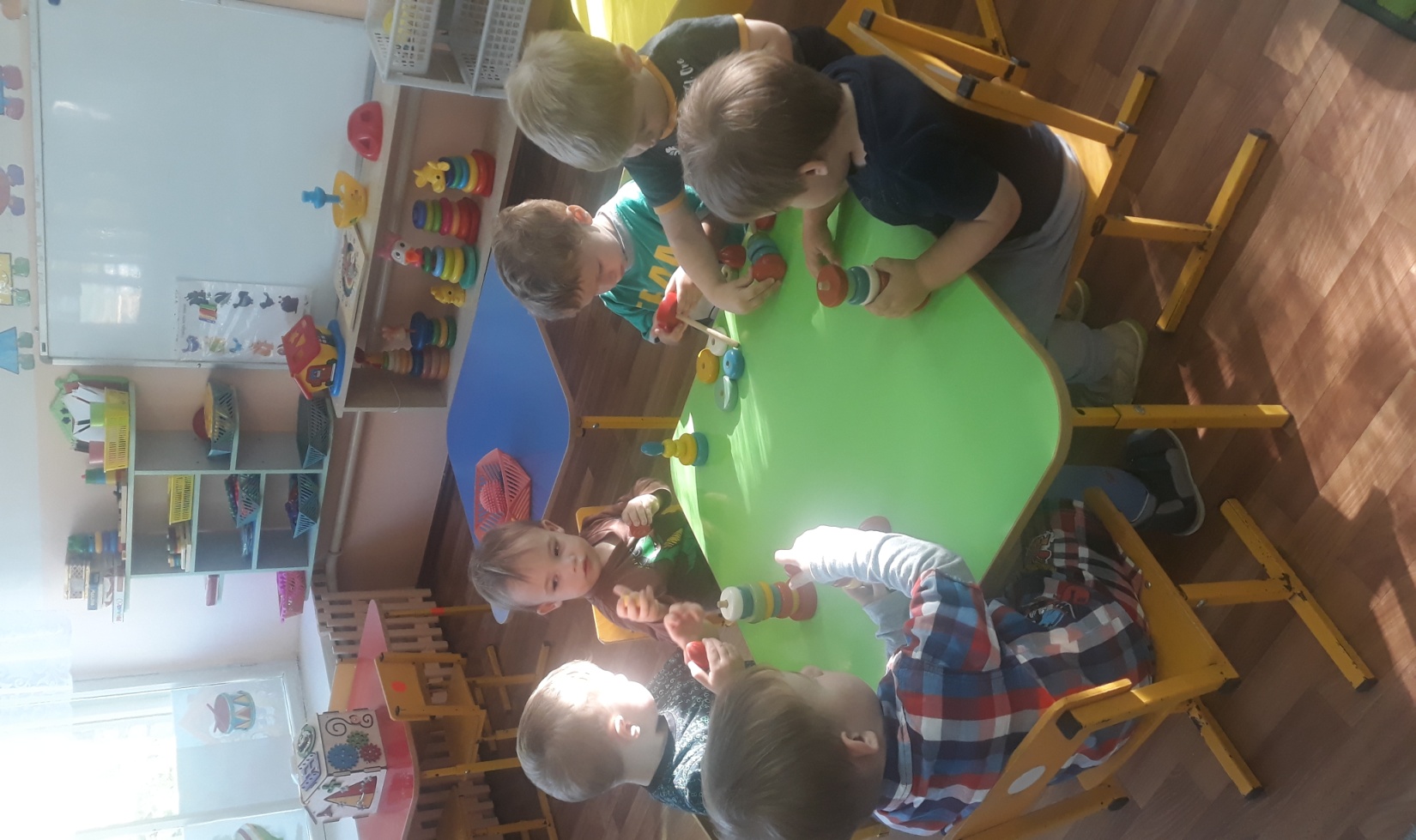 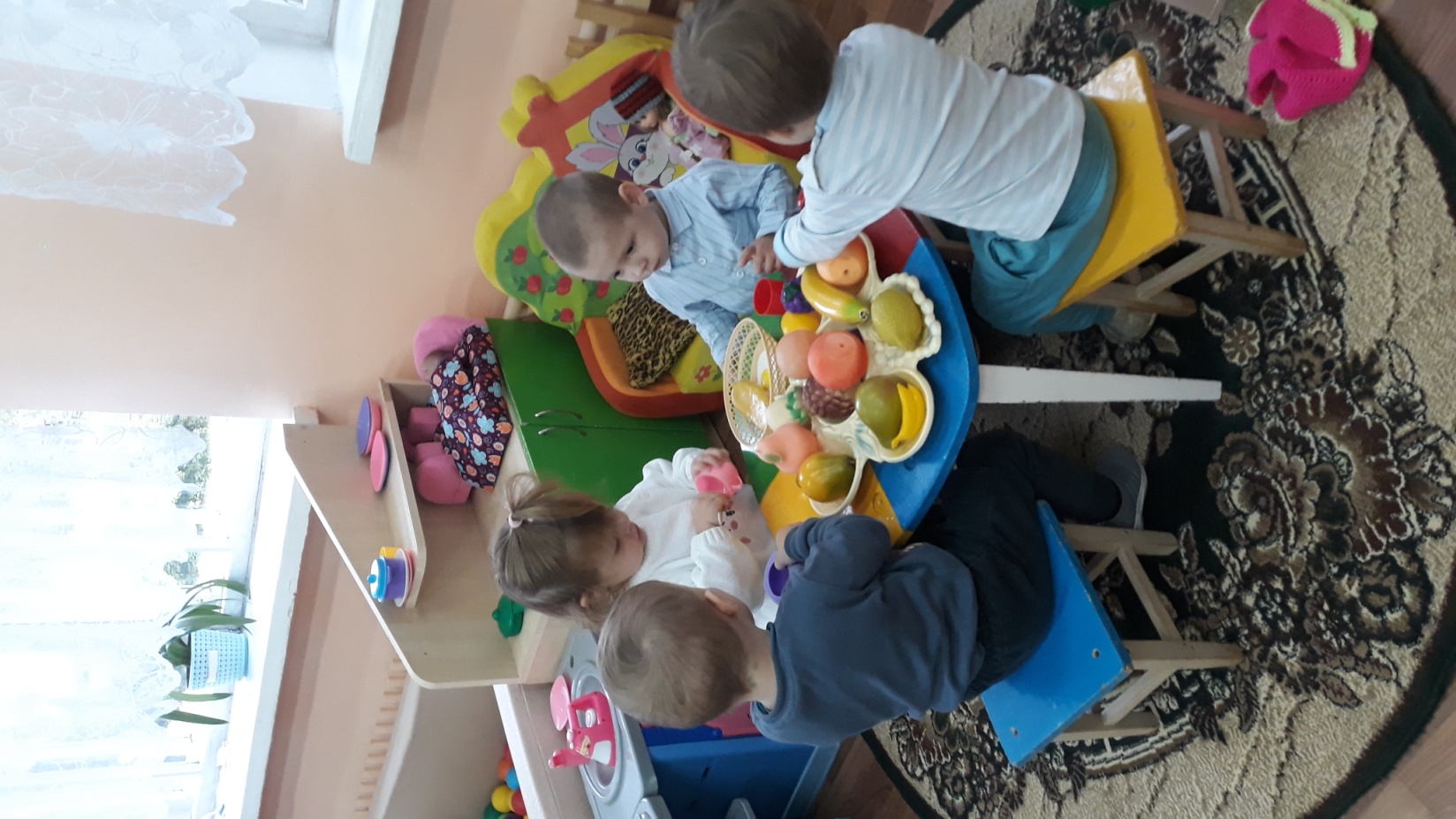 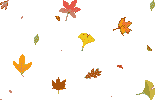 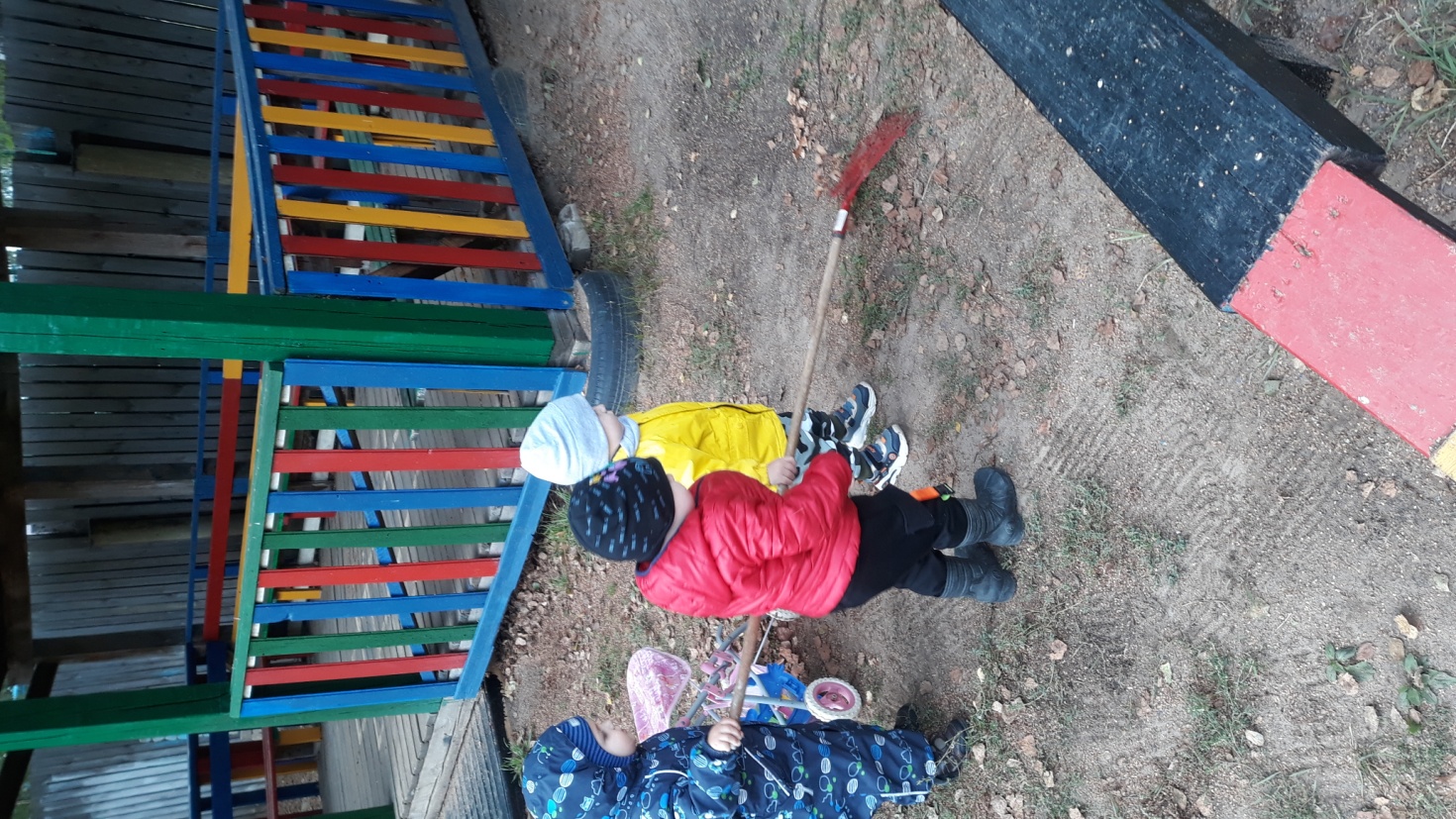 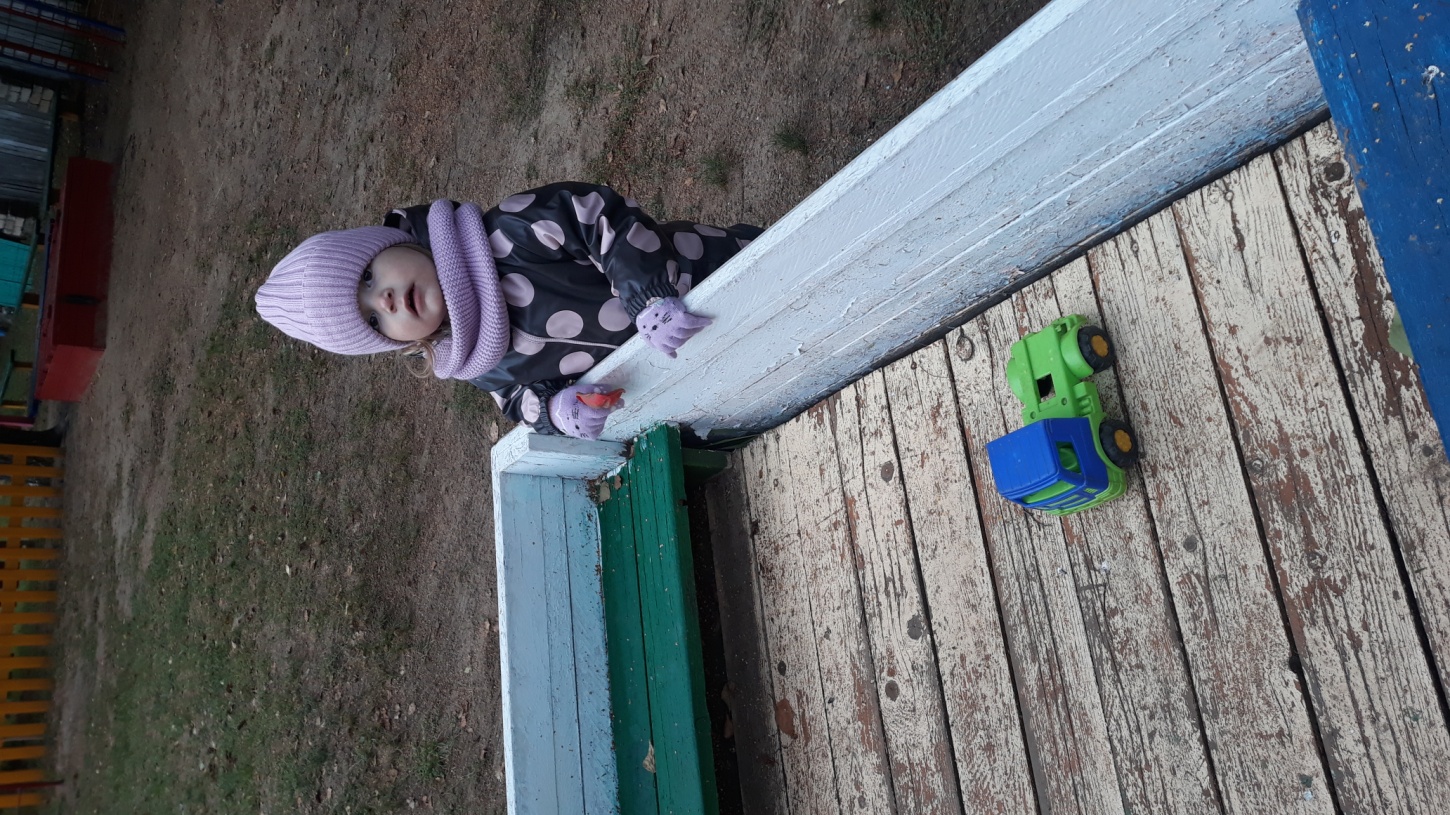 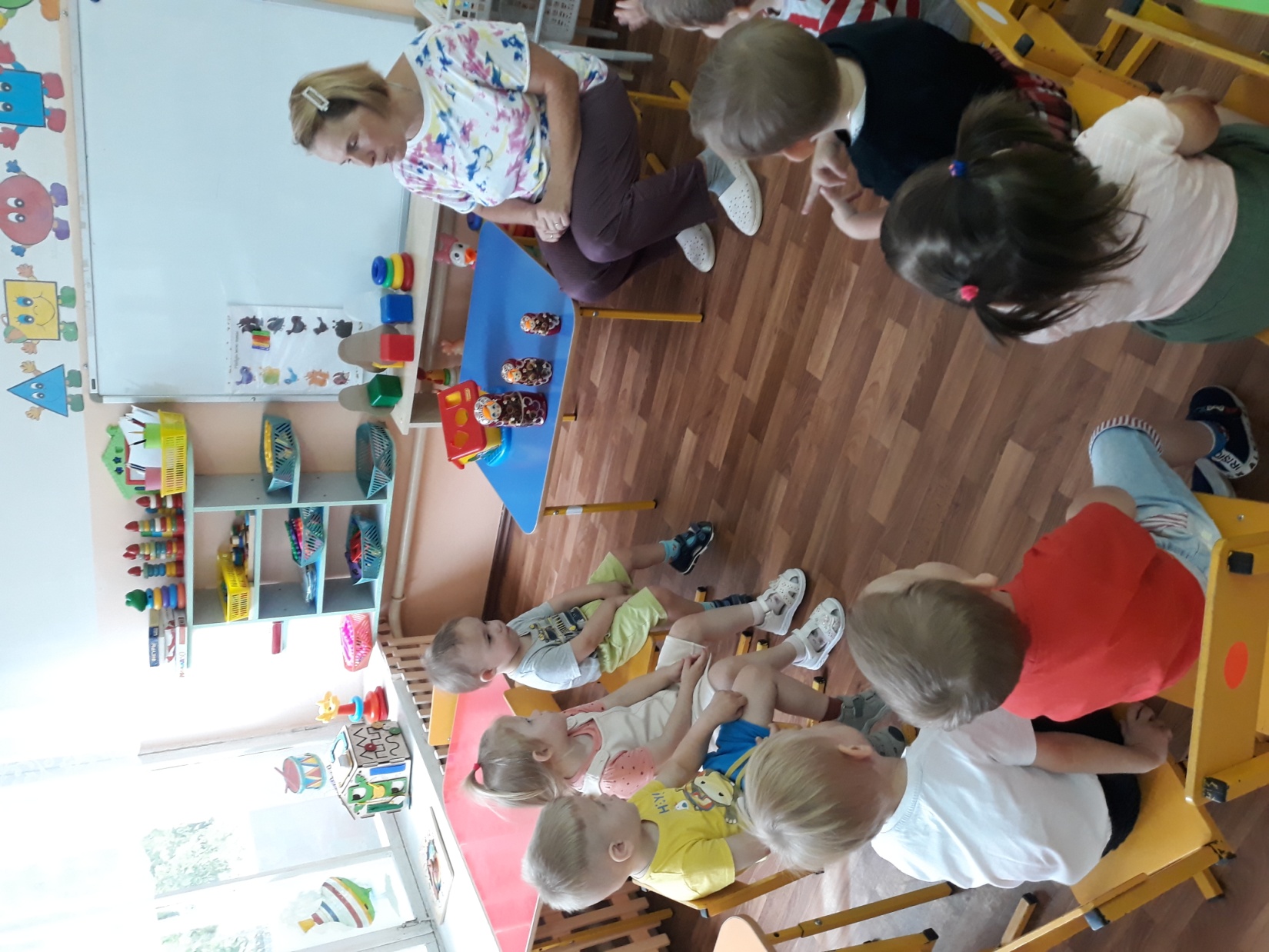 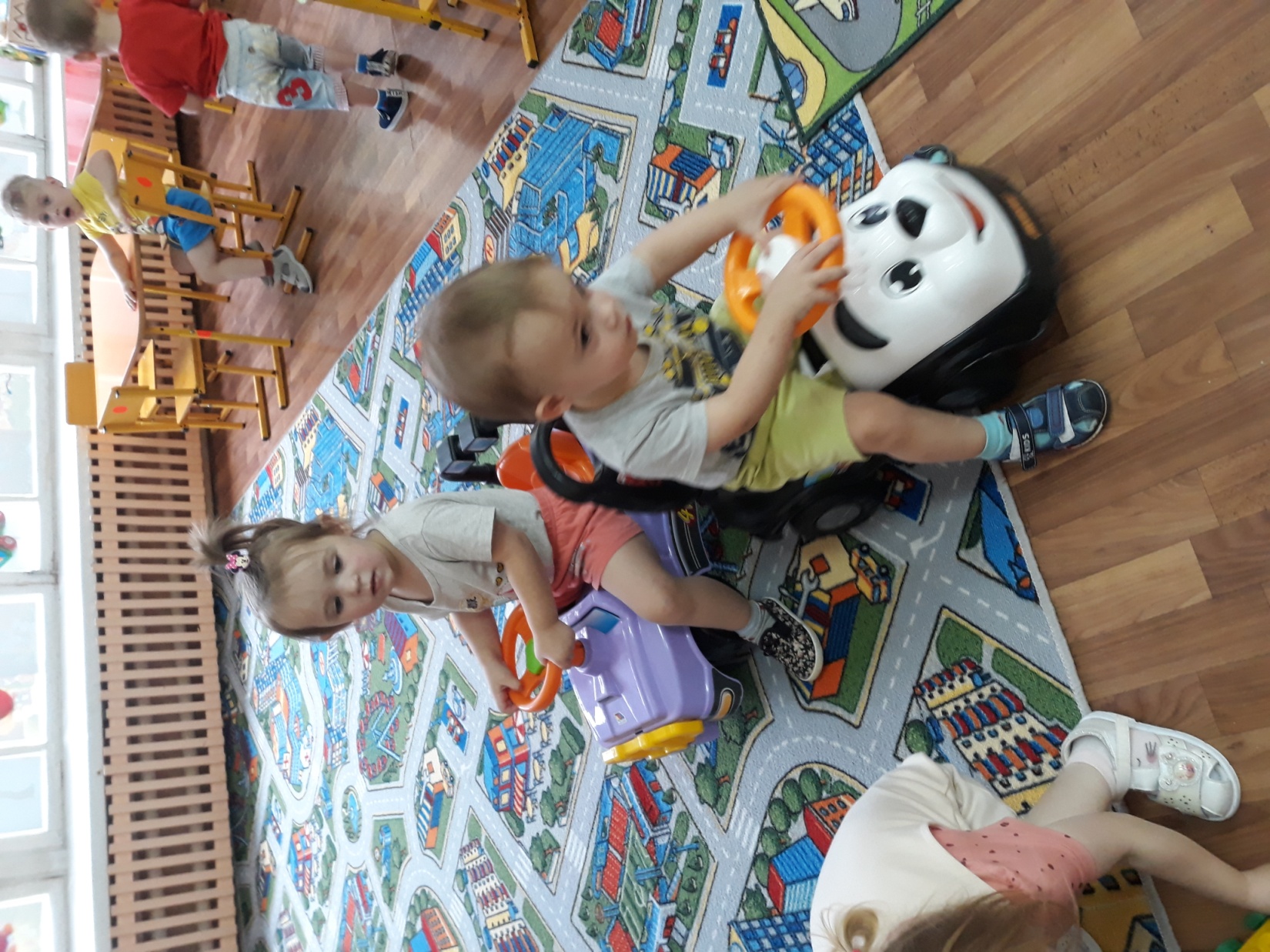 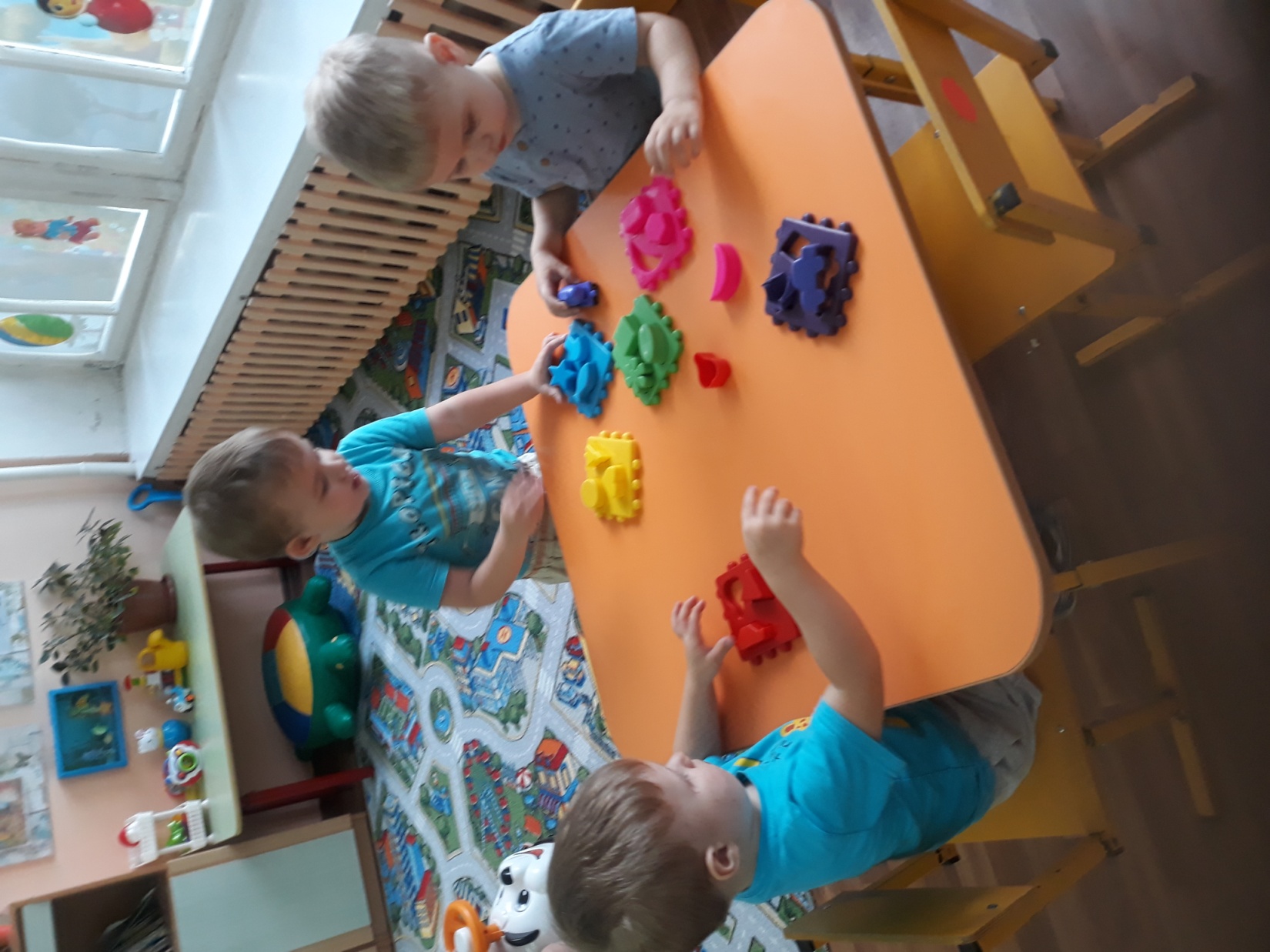 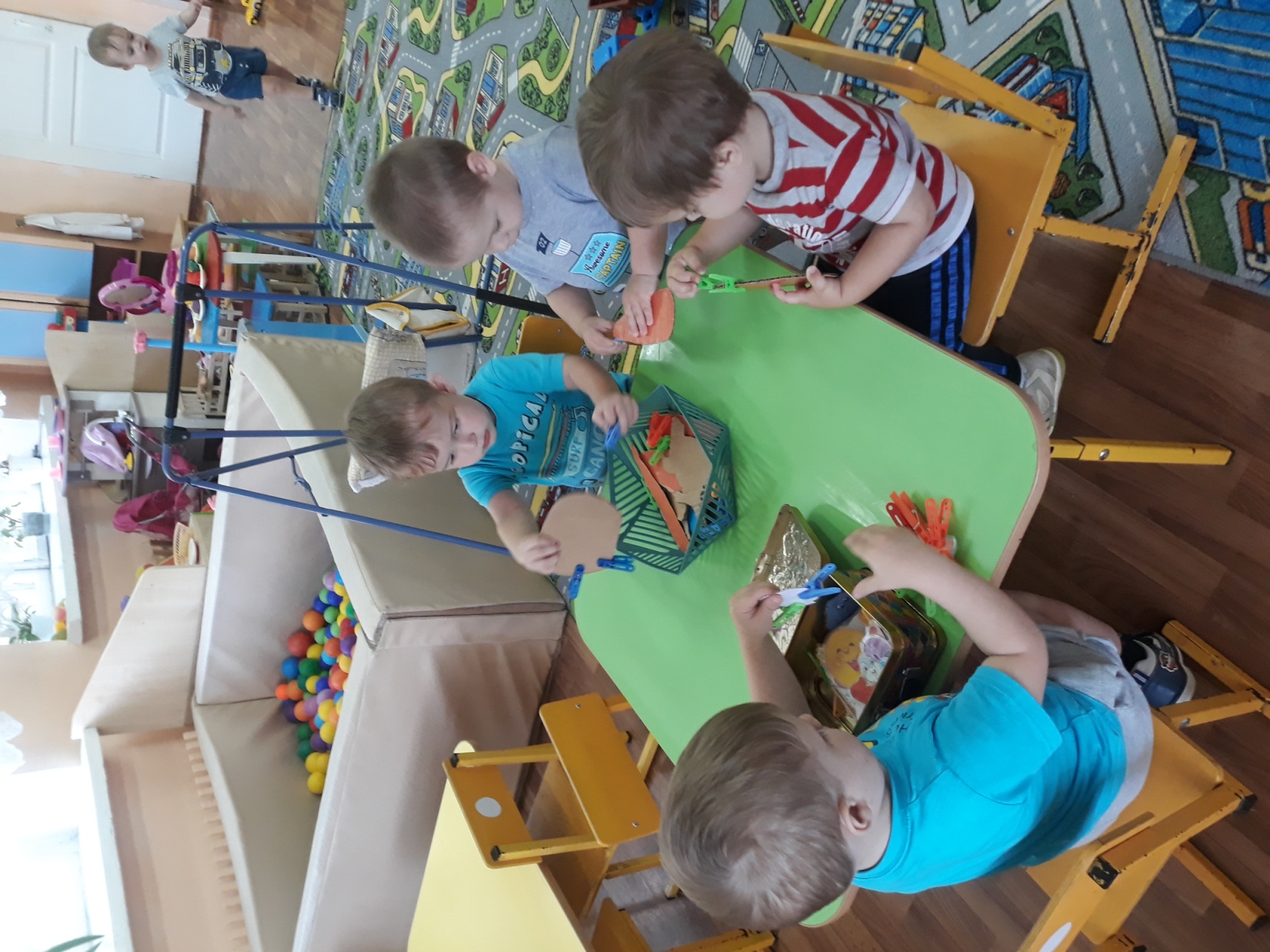 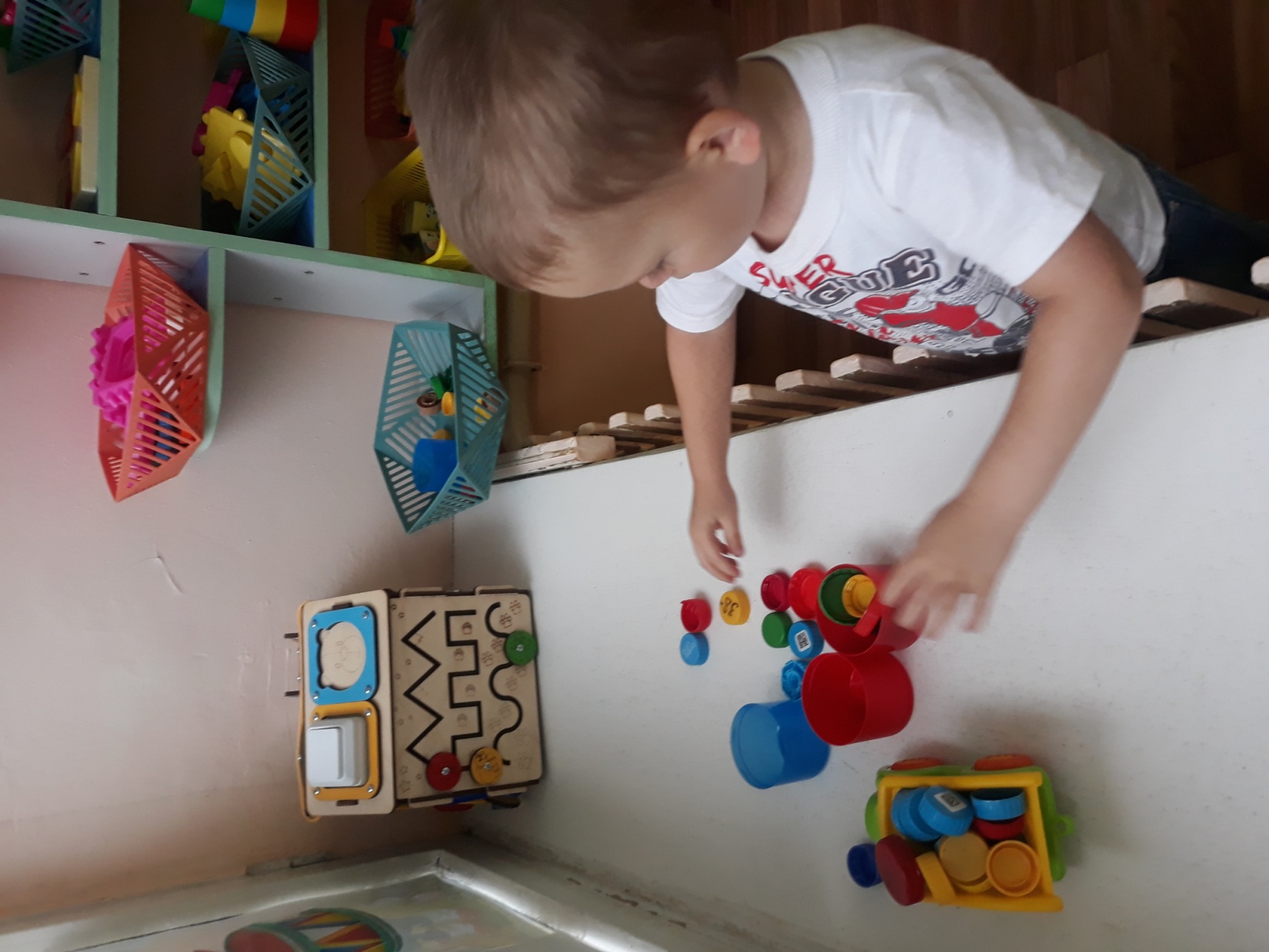 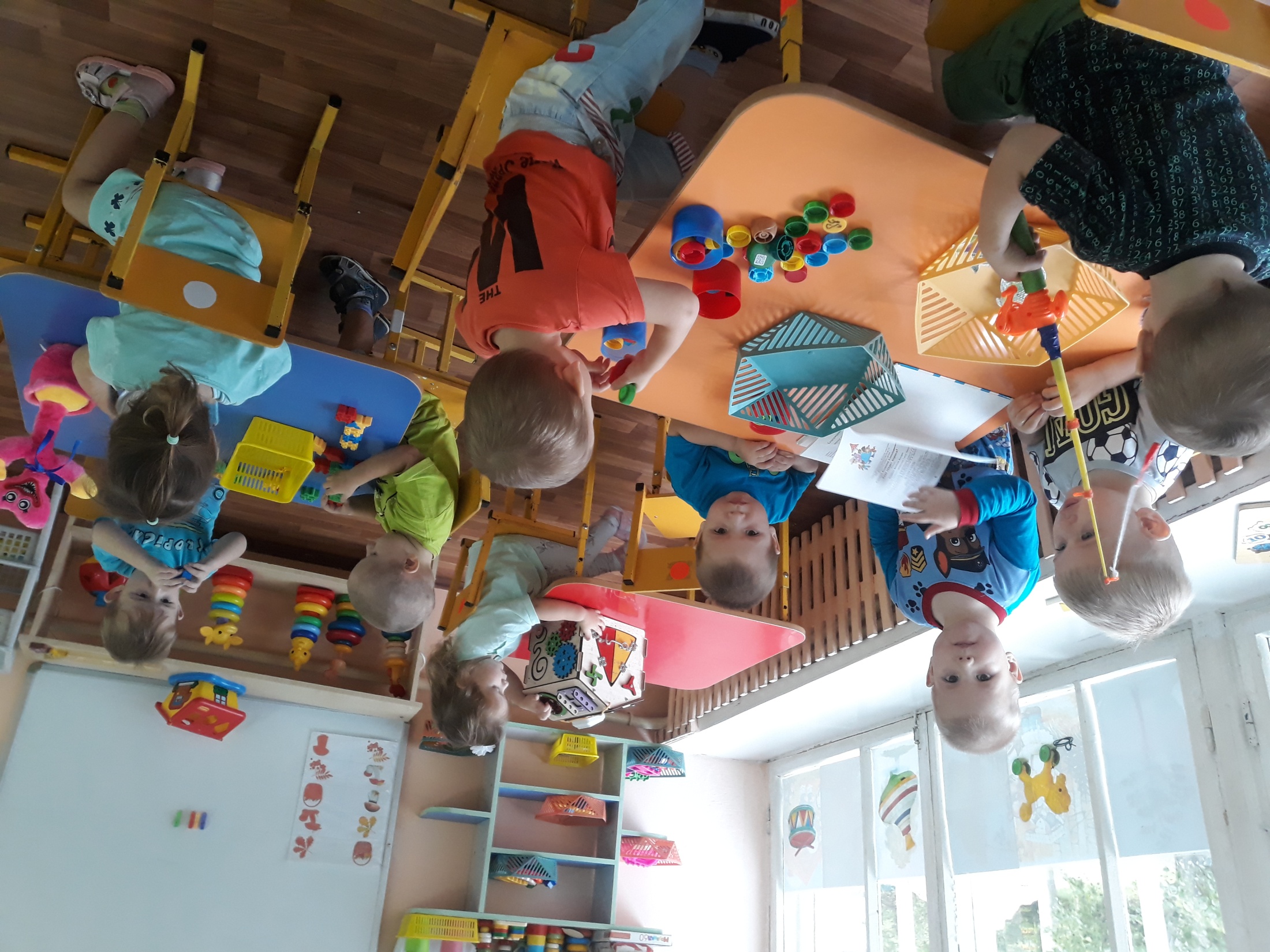 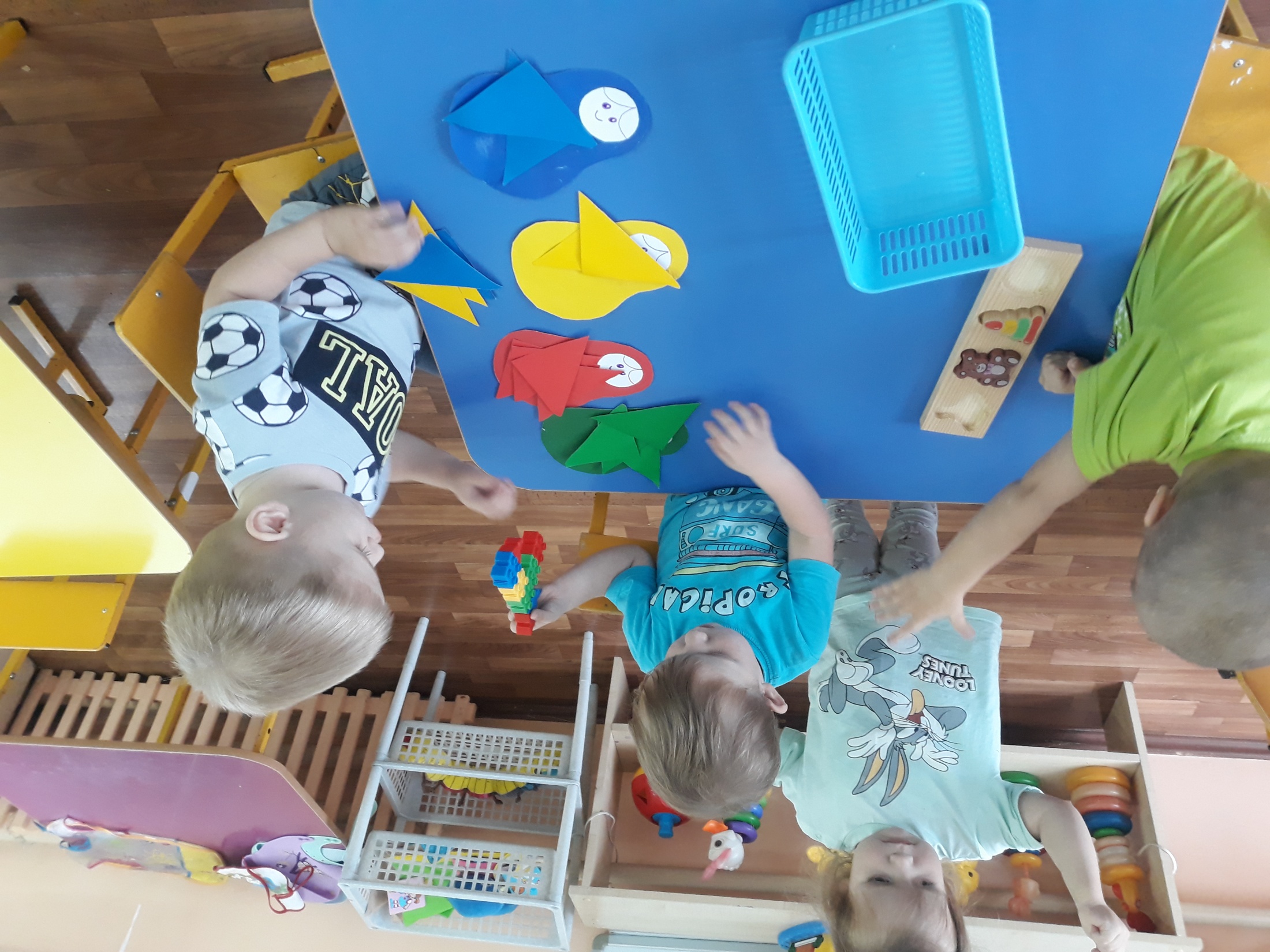 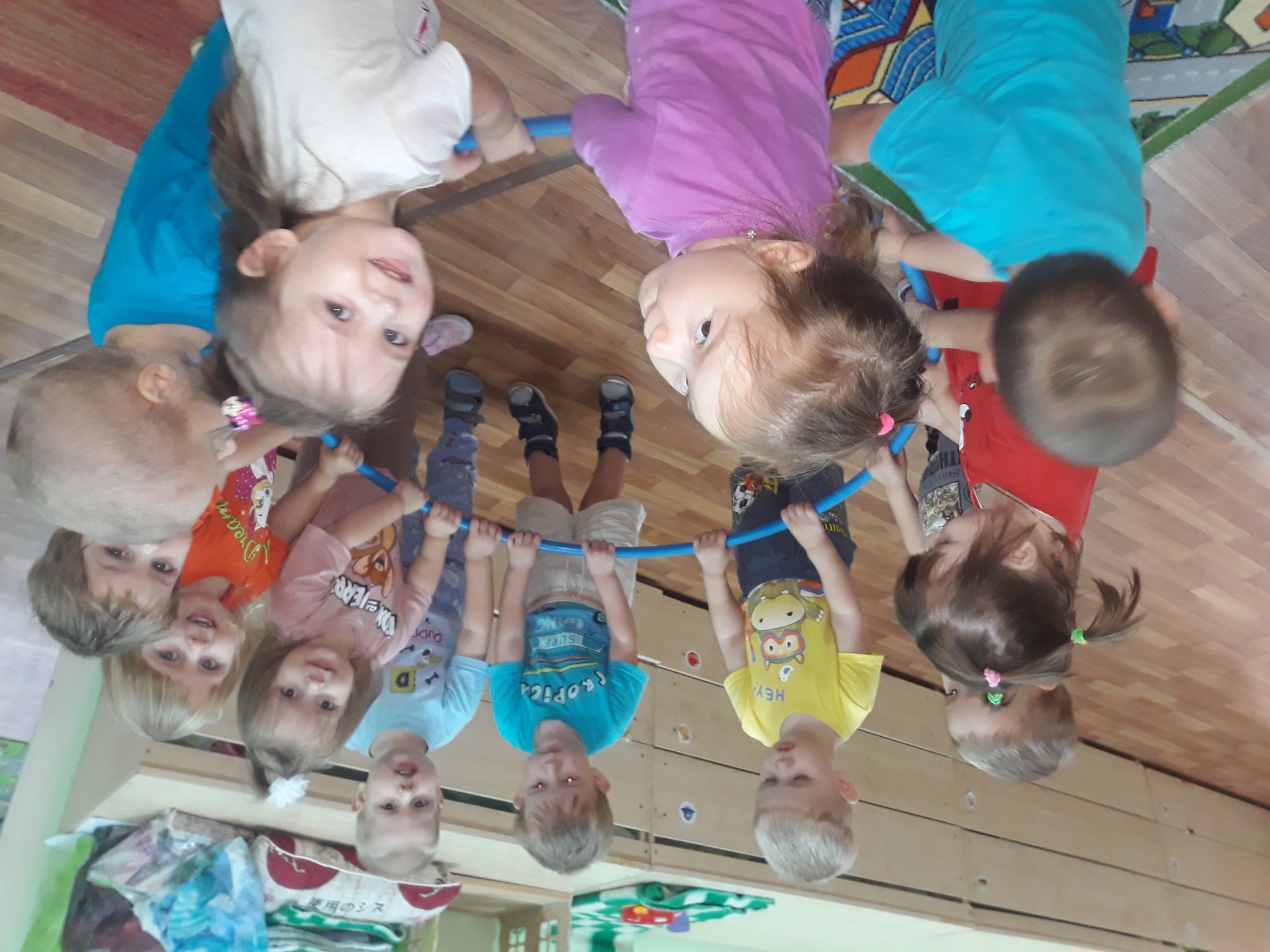 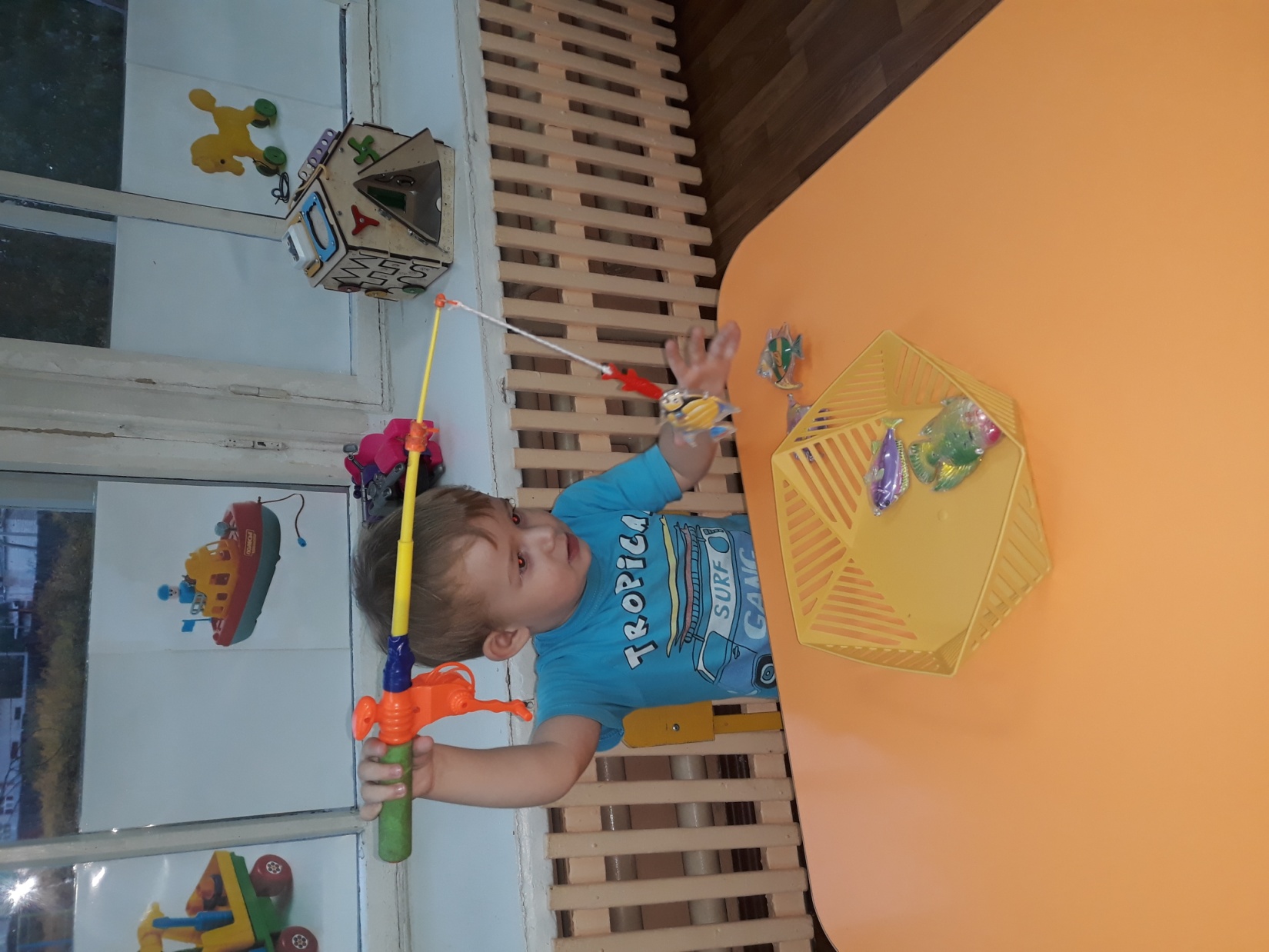 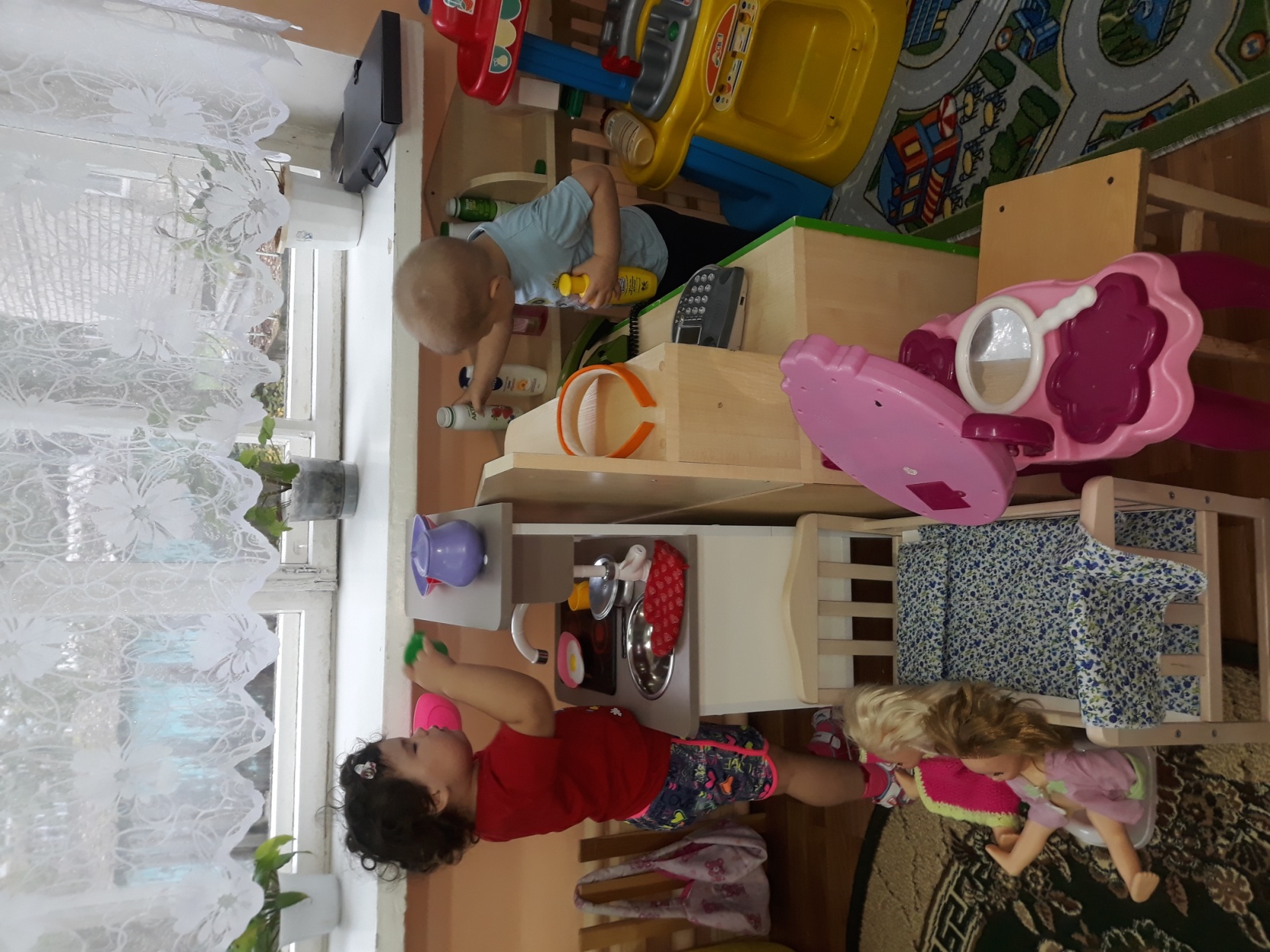 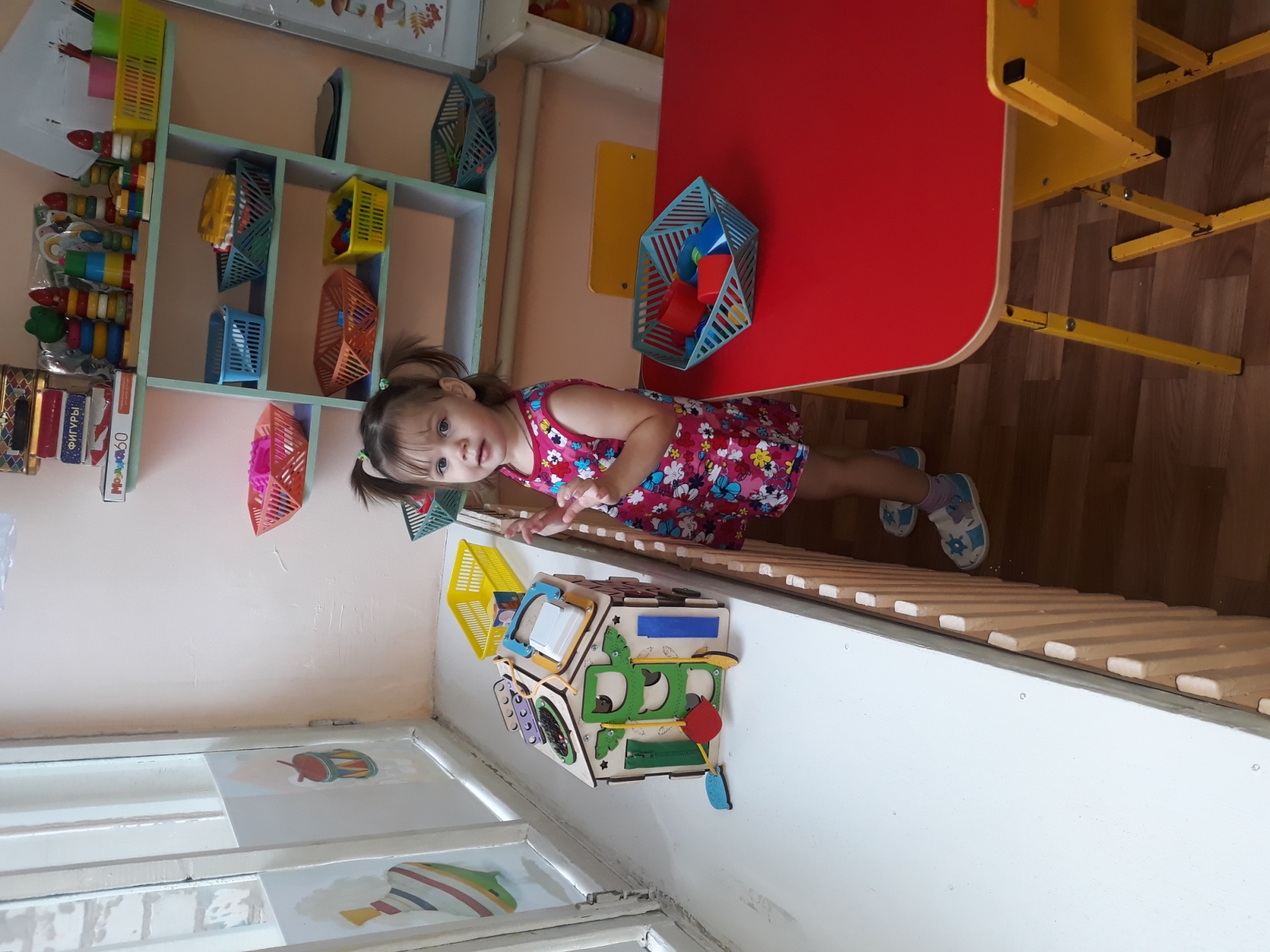 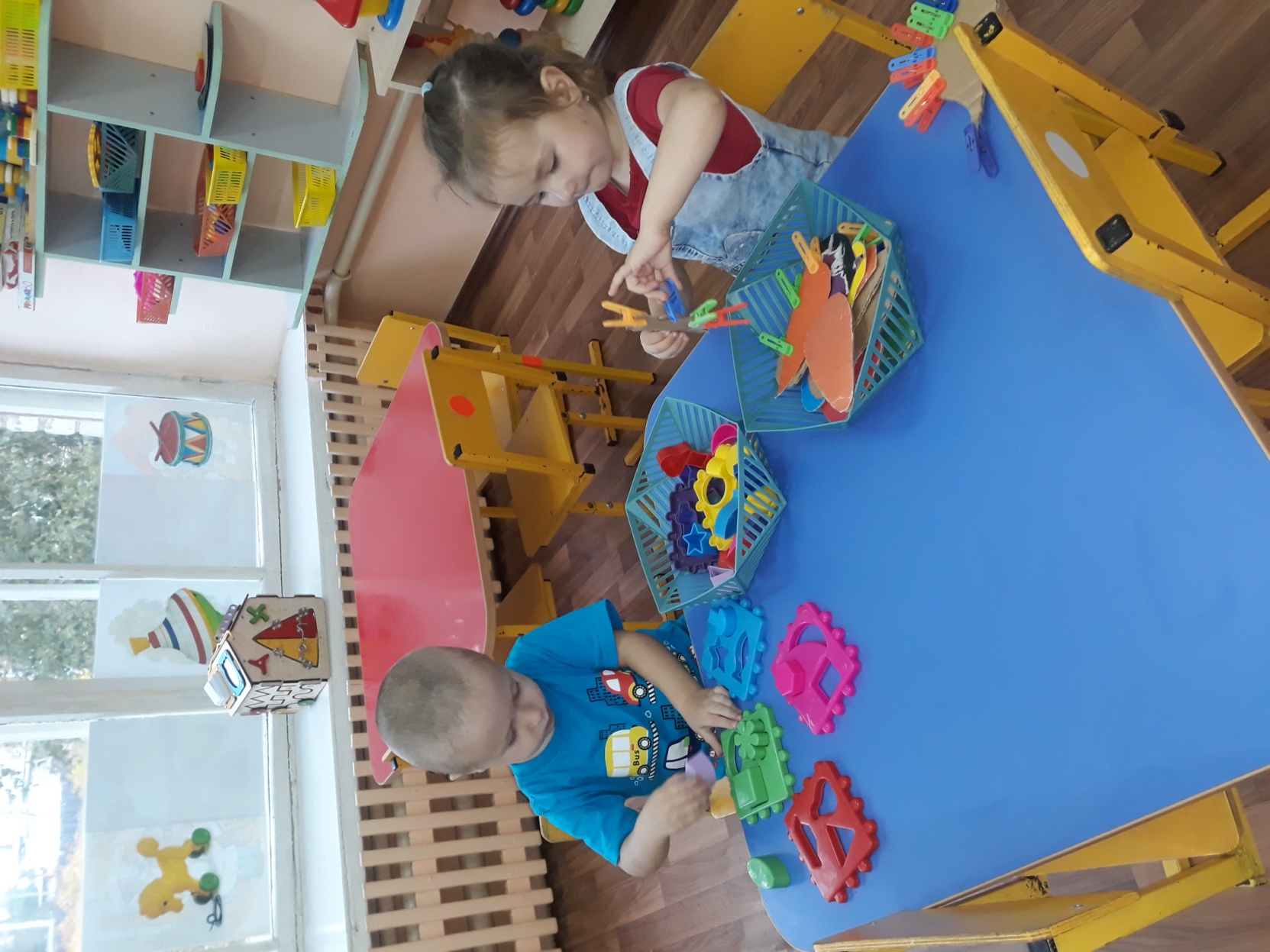 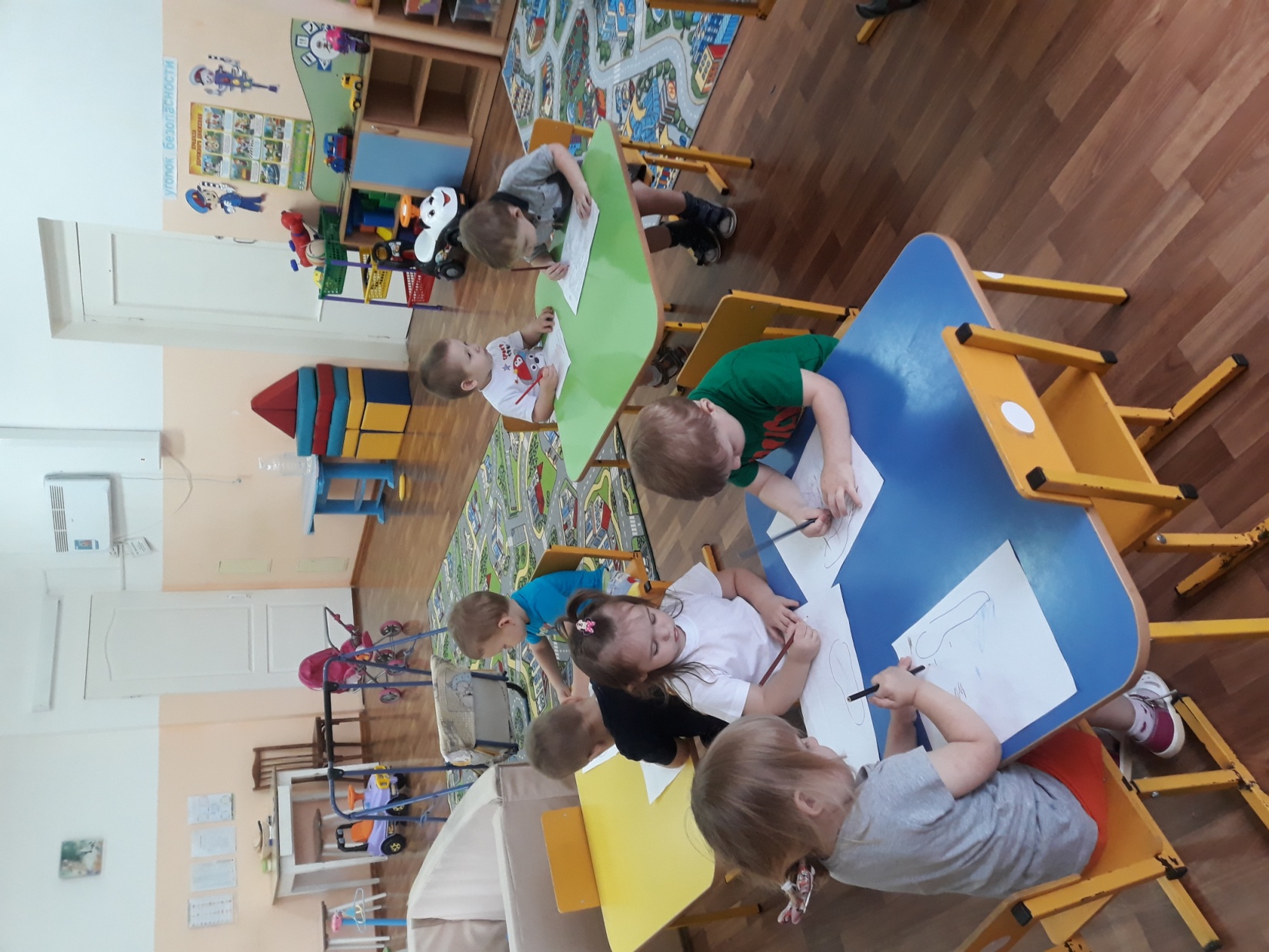 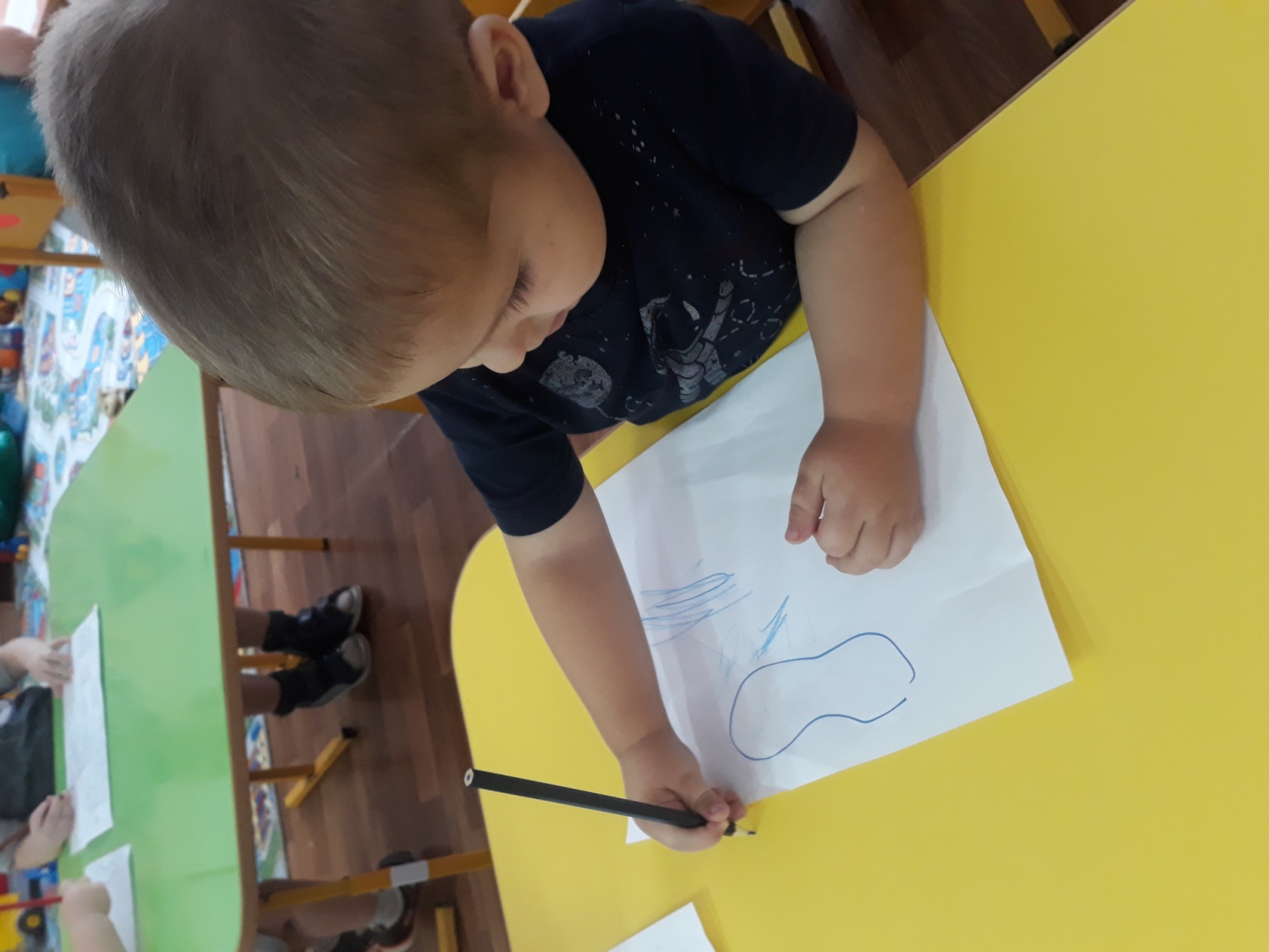 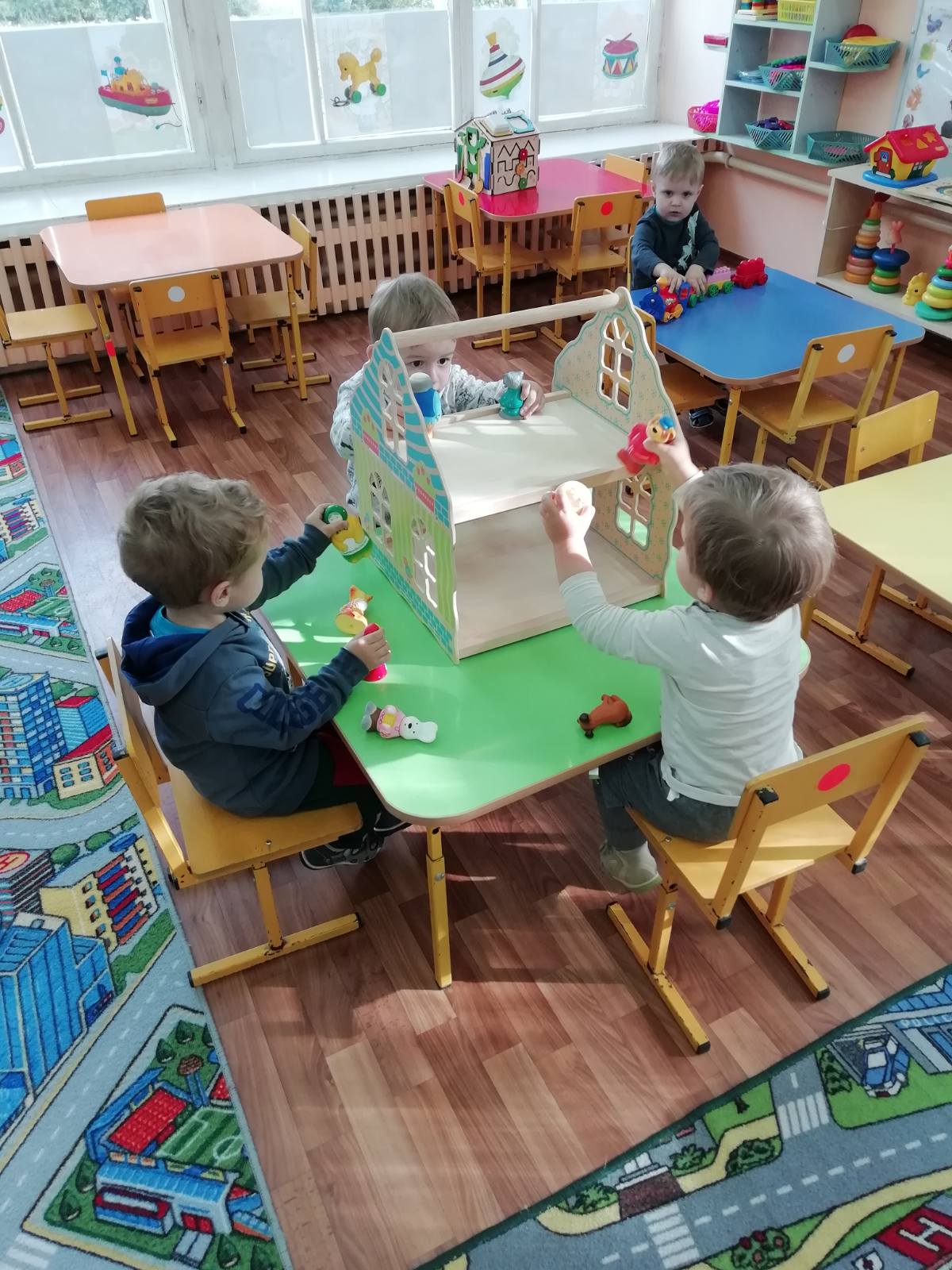 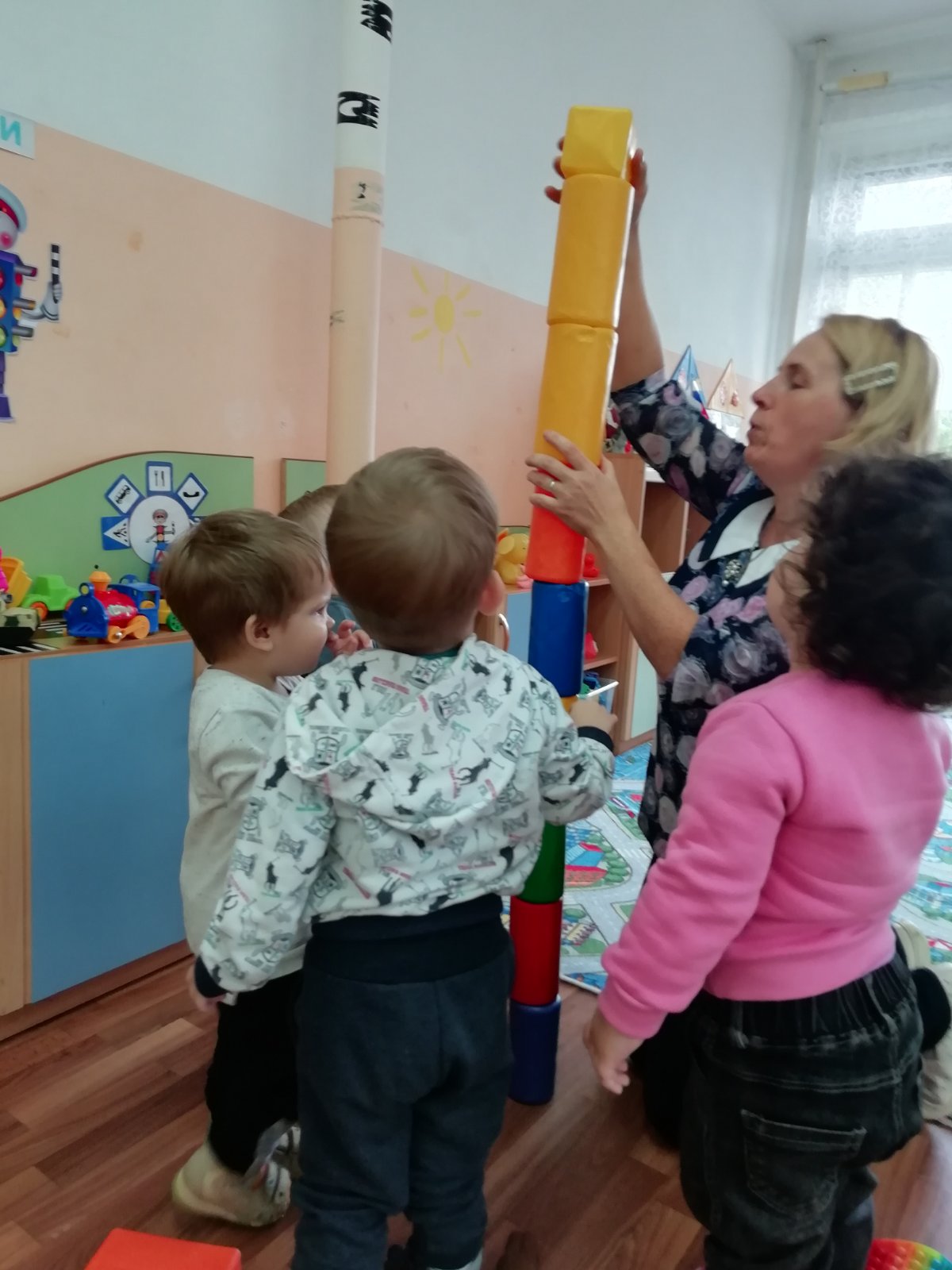 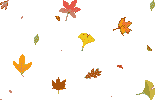 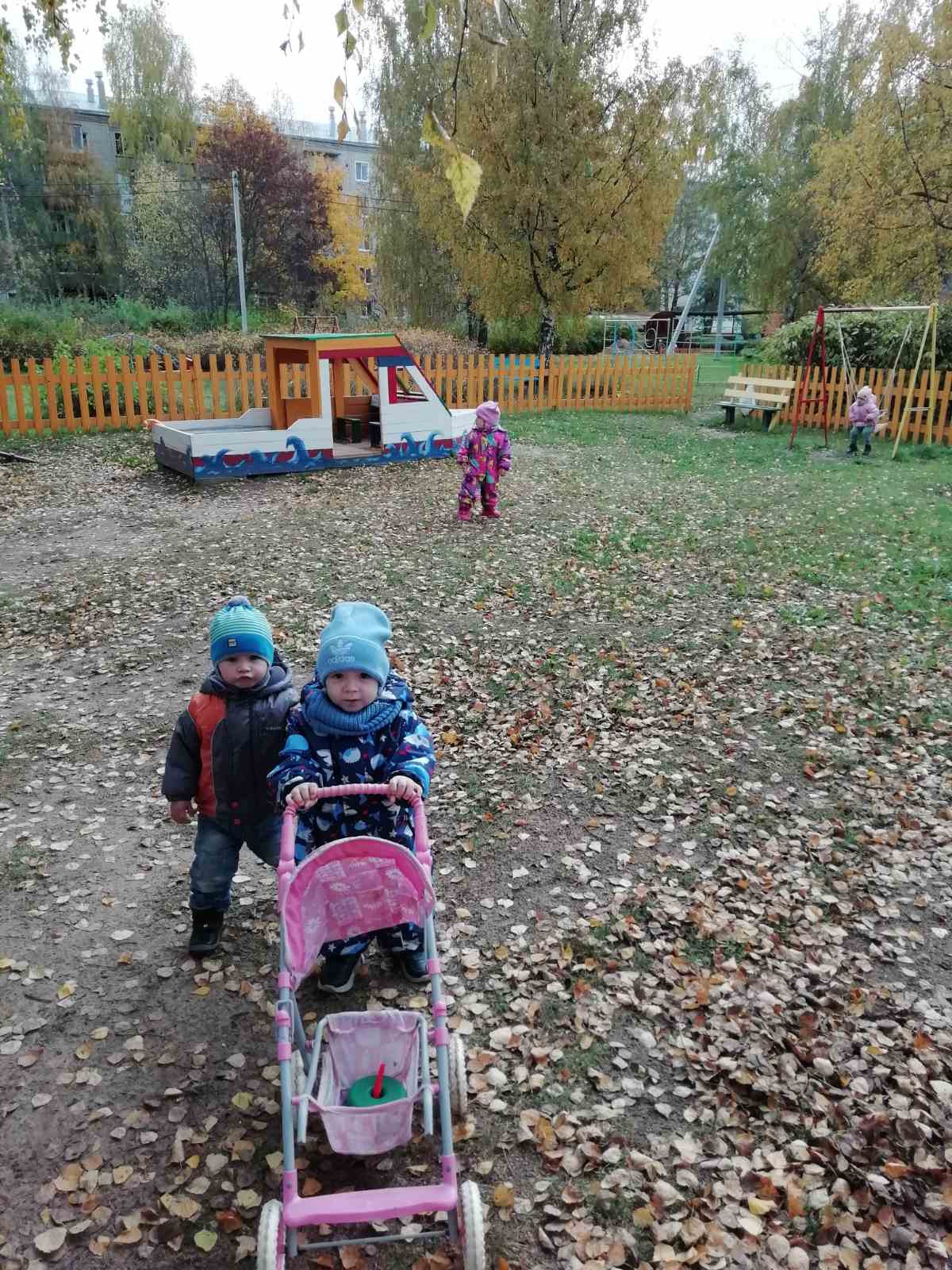 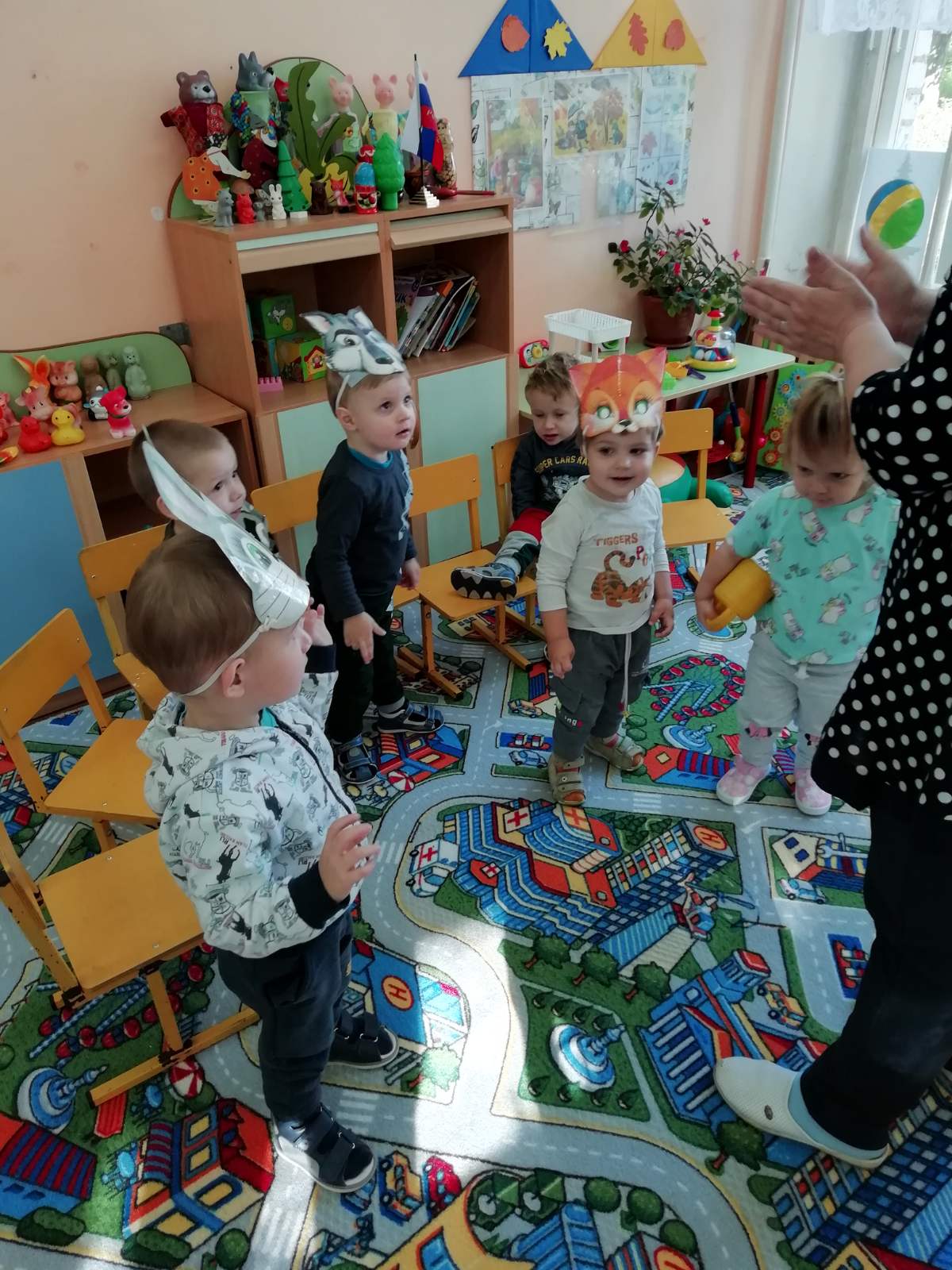 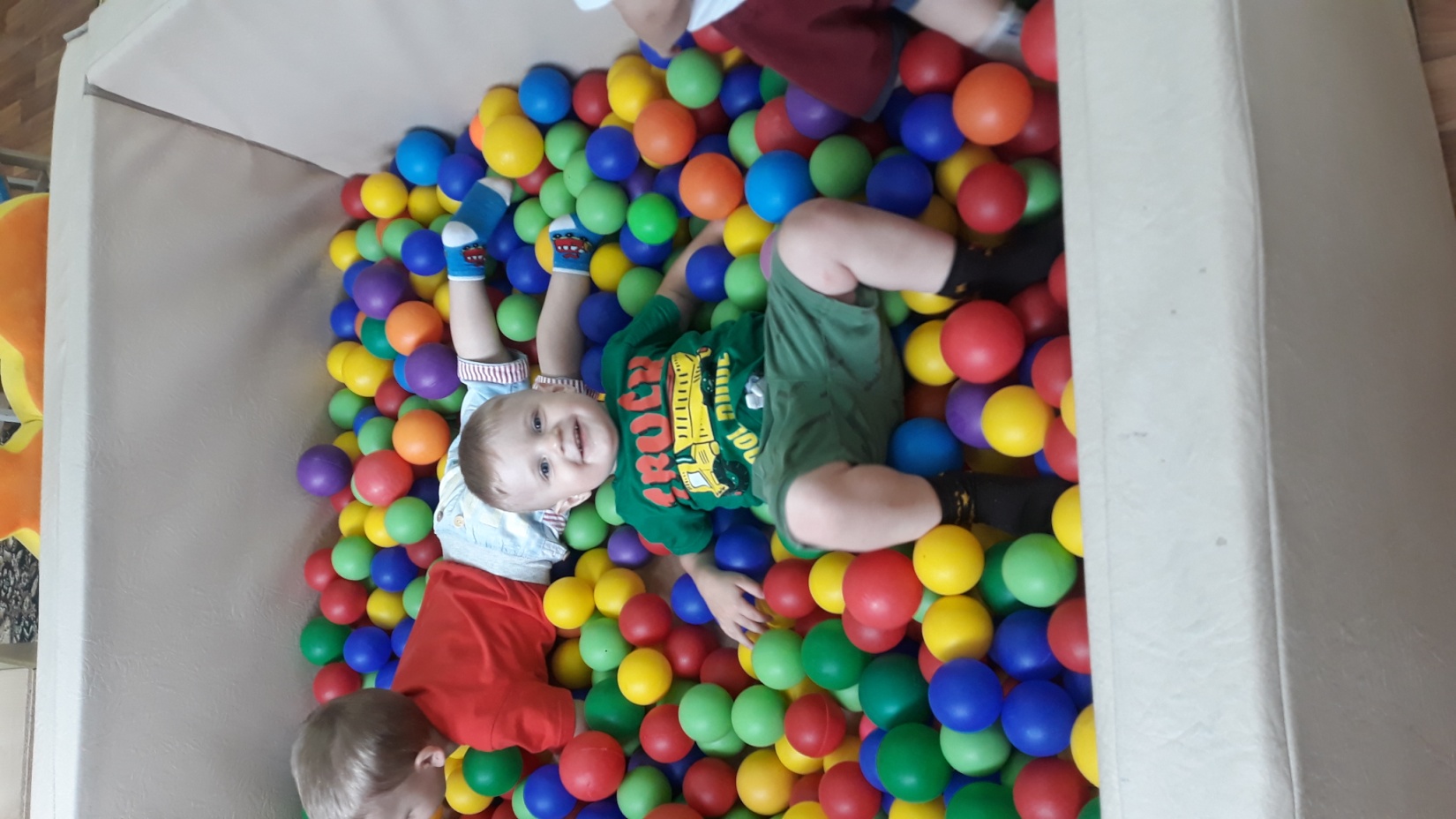 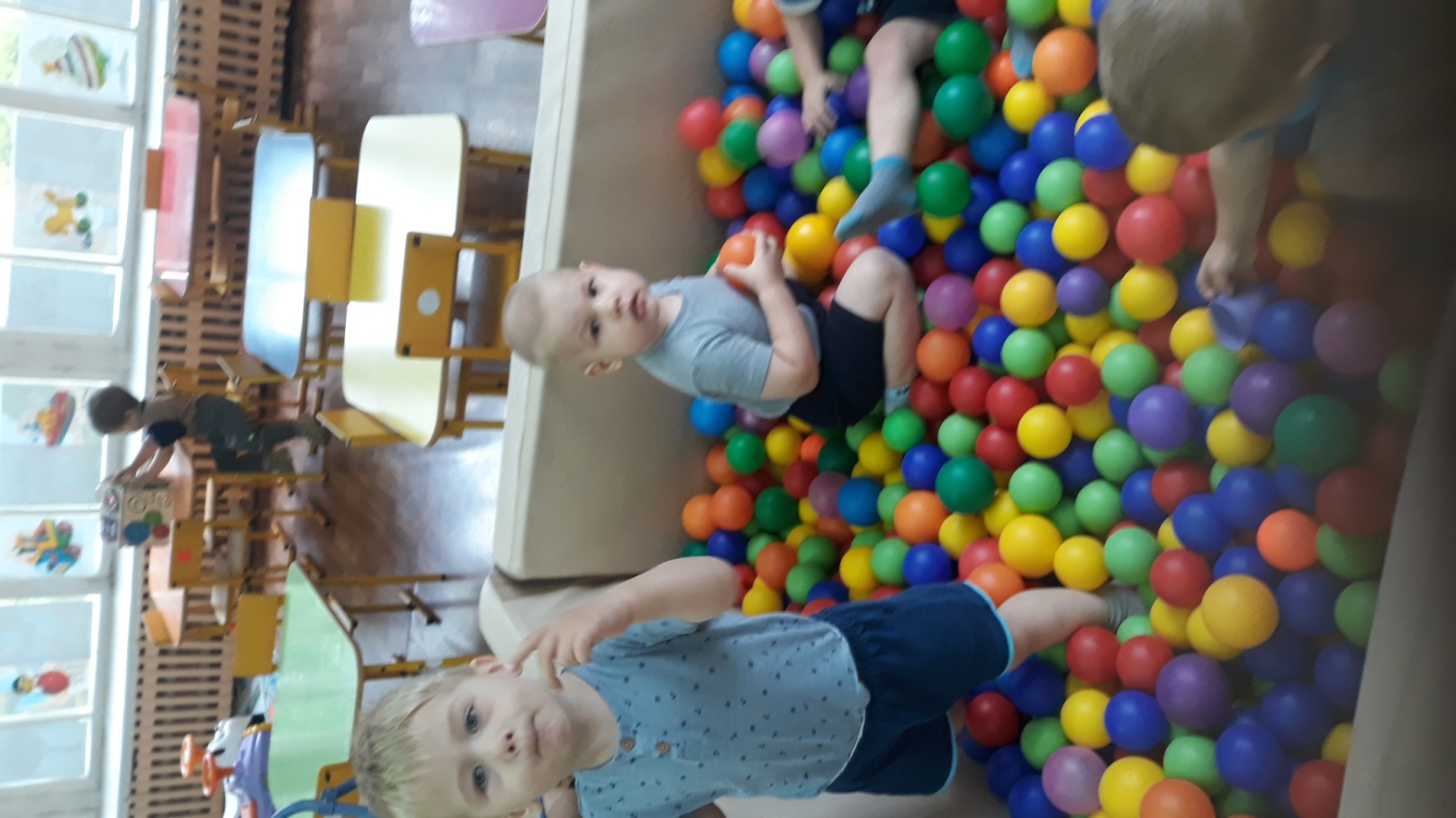 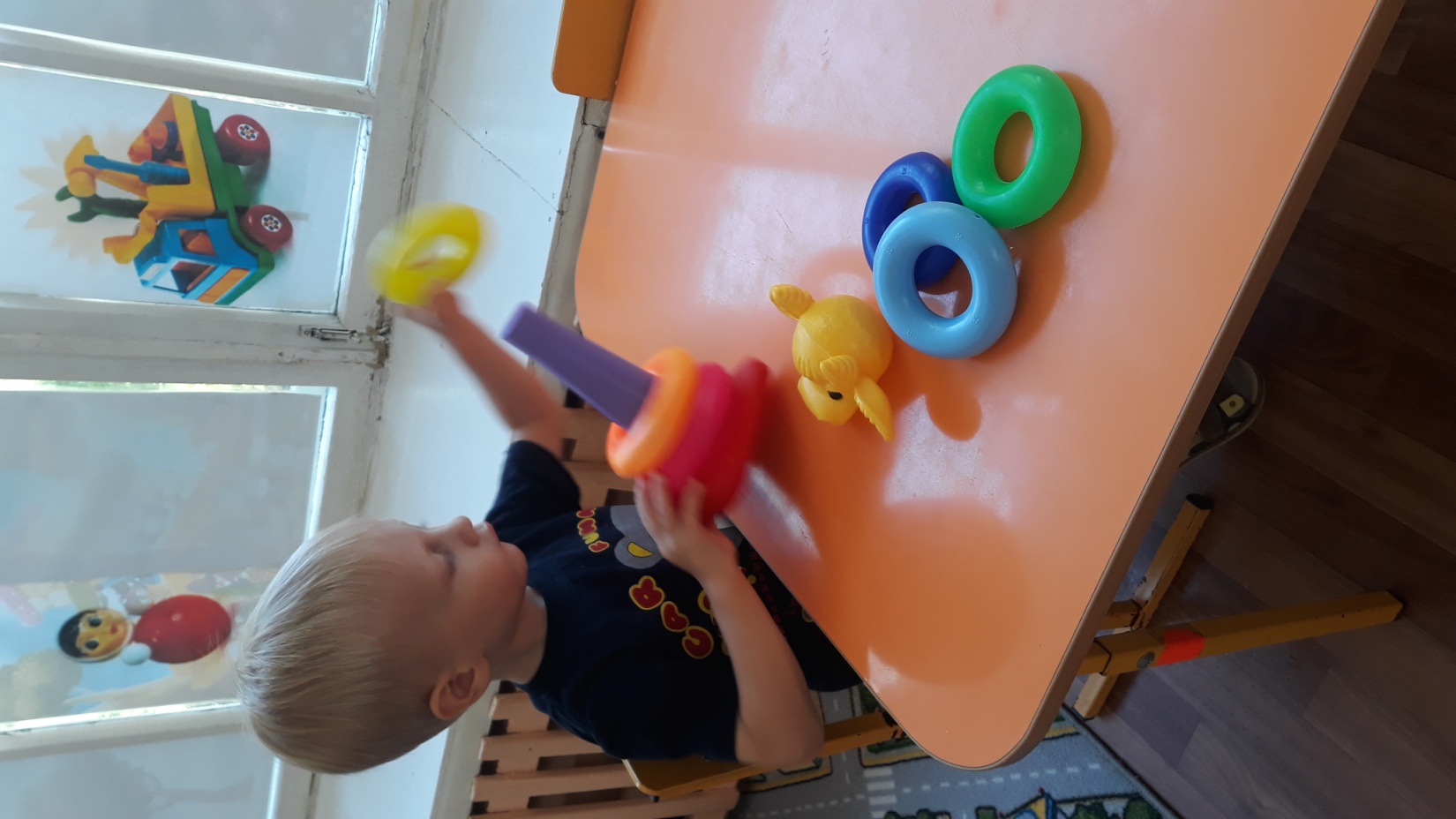 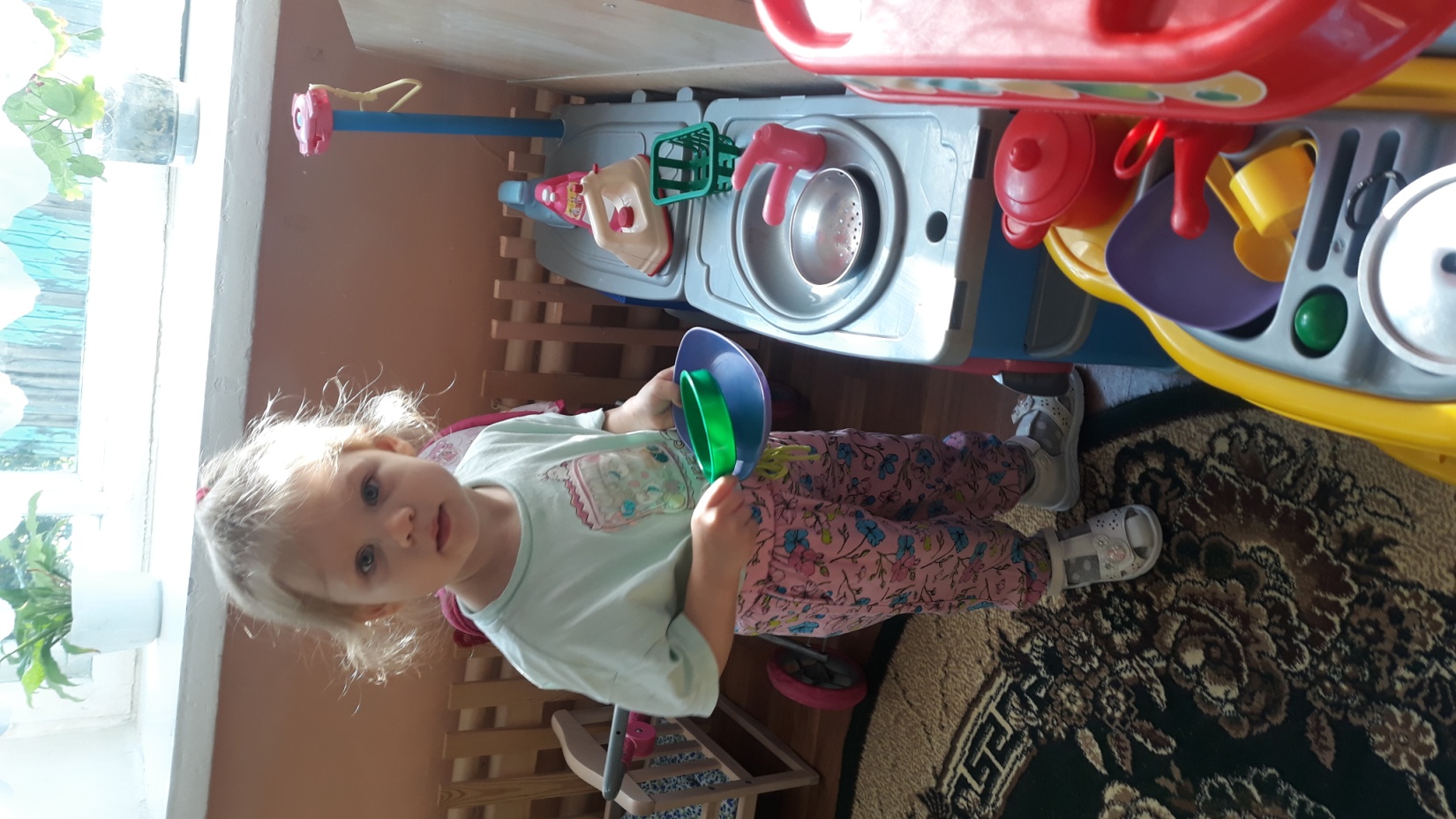 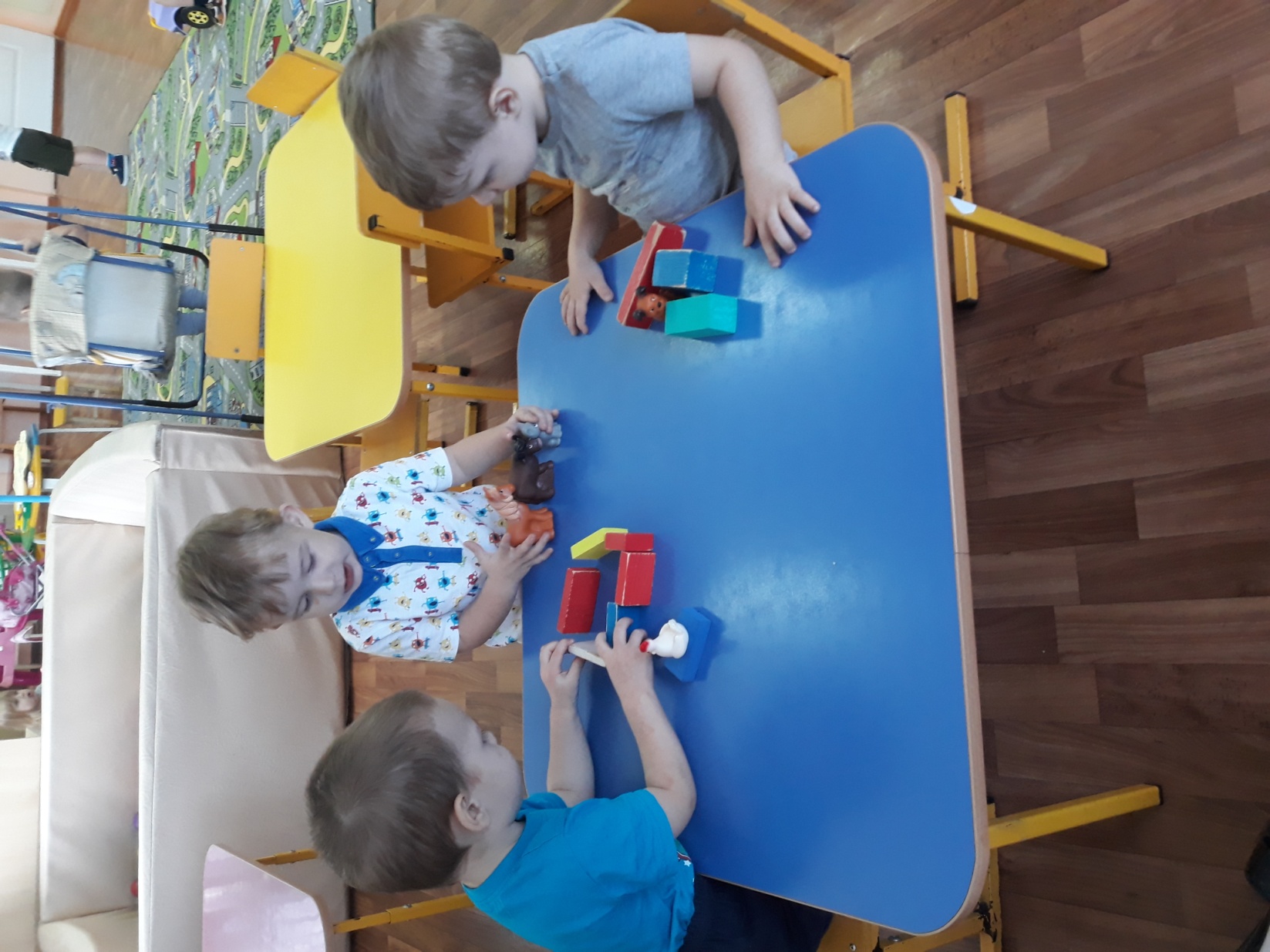 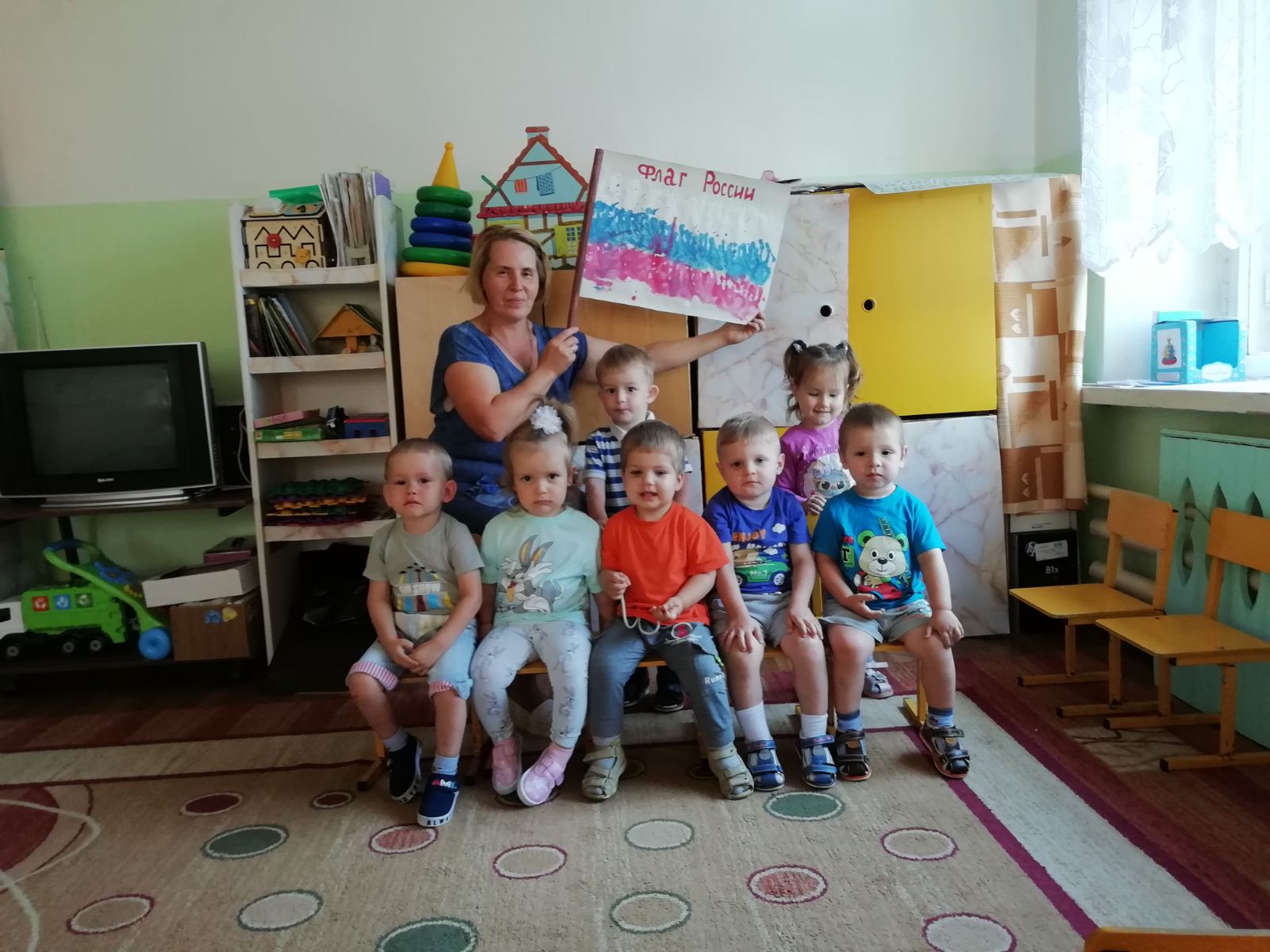 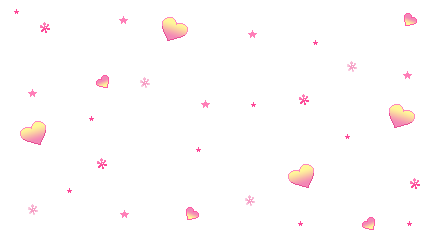 Спасибо за внимание!